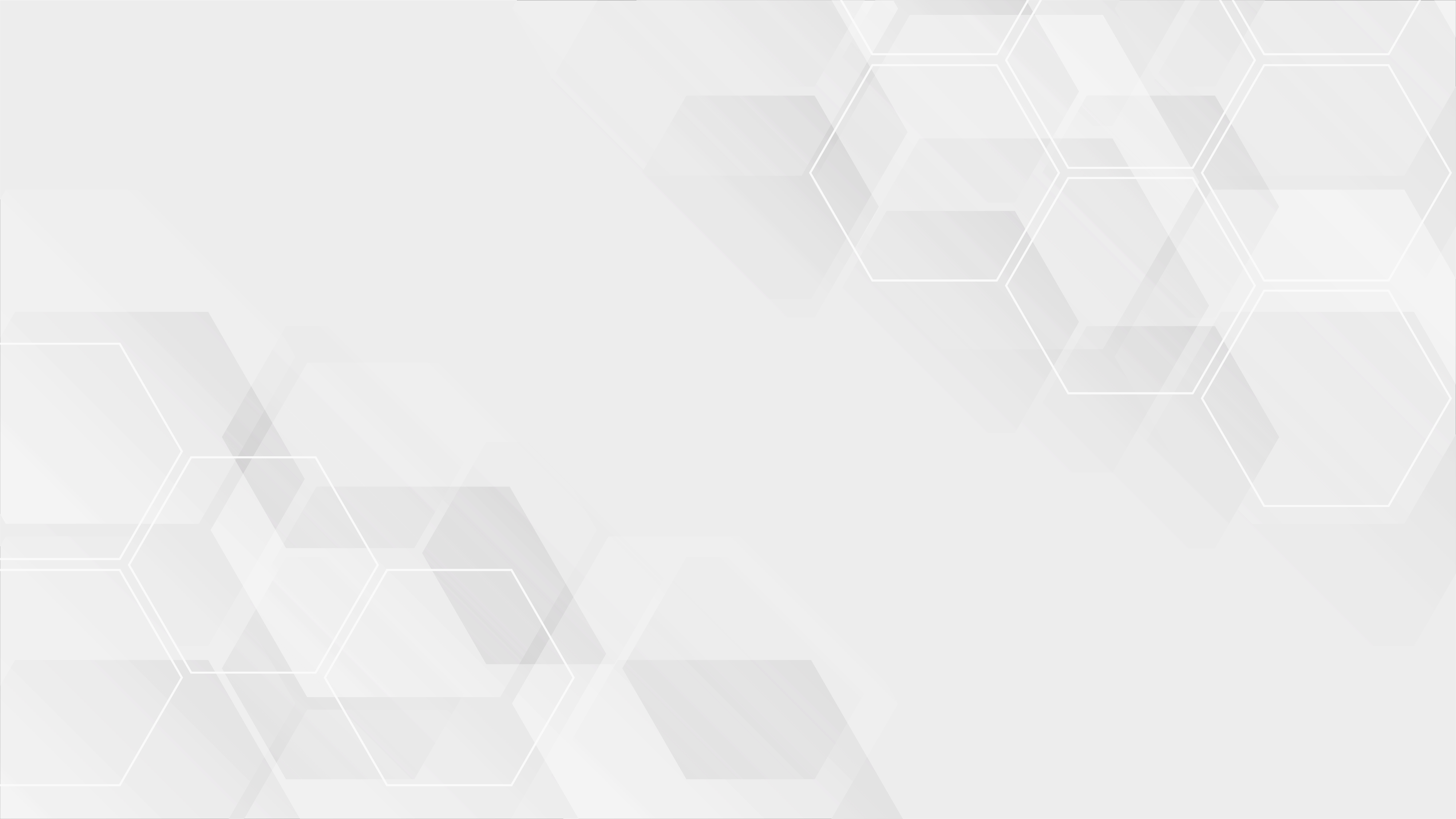 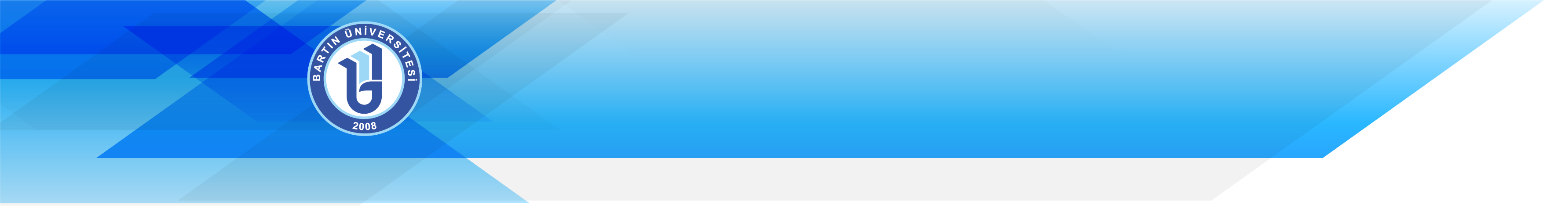 HİZMET İÇİ EĞİTİM SÜREÇLERİ HAKKINDA
İSTİŞARE TOPLANTISI


-13 Aralık 2021-

                                Turgay DELİALİOĞLU
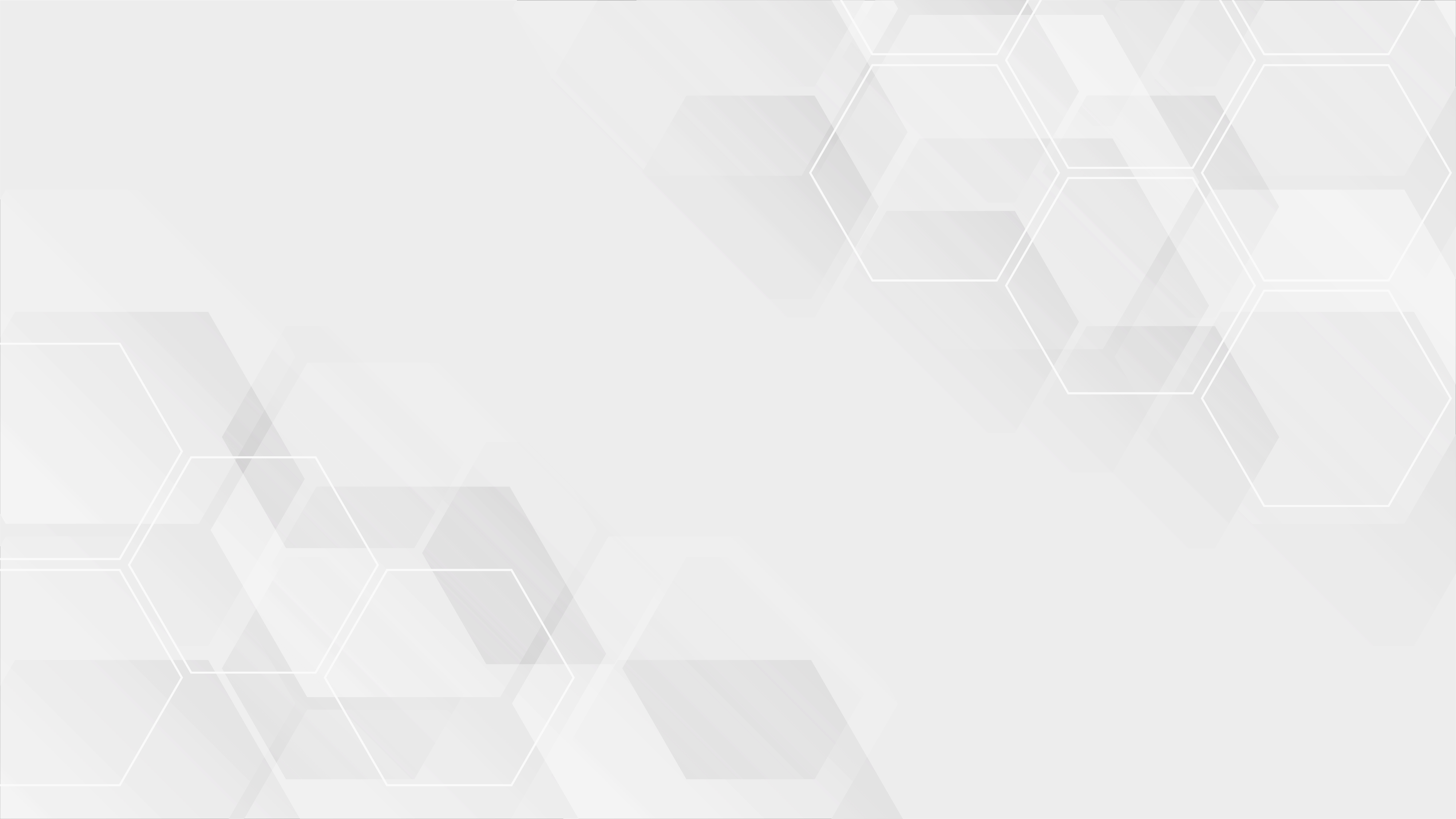 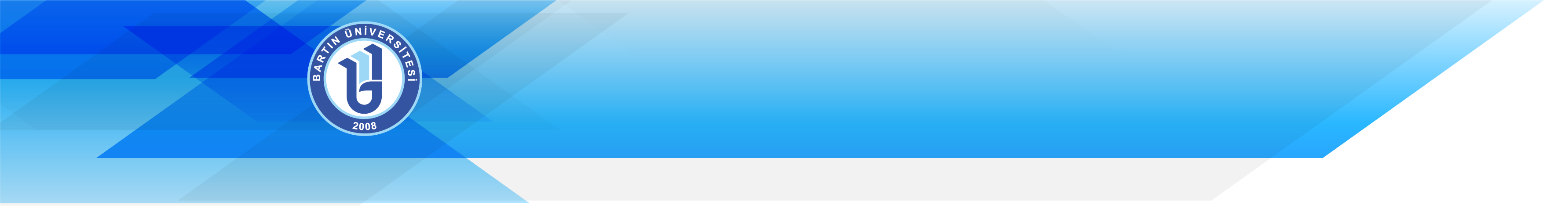 SUNUM PLANI:

Giriş ve Mevzuat

Hizmet İçi Eğitim Süreçlerinde Bir Yılda Ne Yaptık?

Hizmet İçi Eğitim Süreçlerinde Neler Yapmayı Hedefliyoruz?

Birlikte Neler Yapabiliriz?
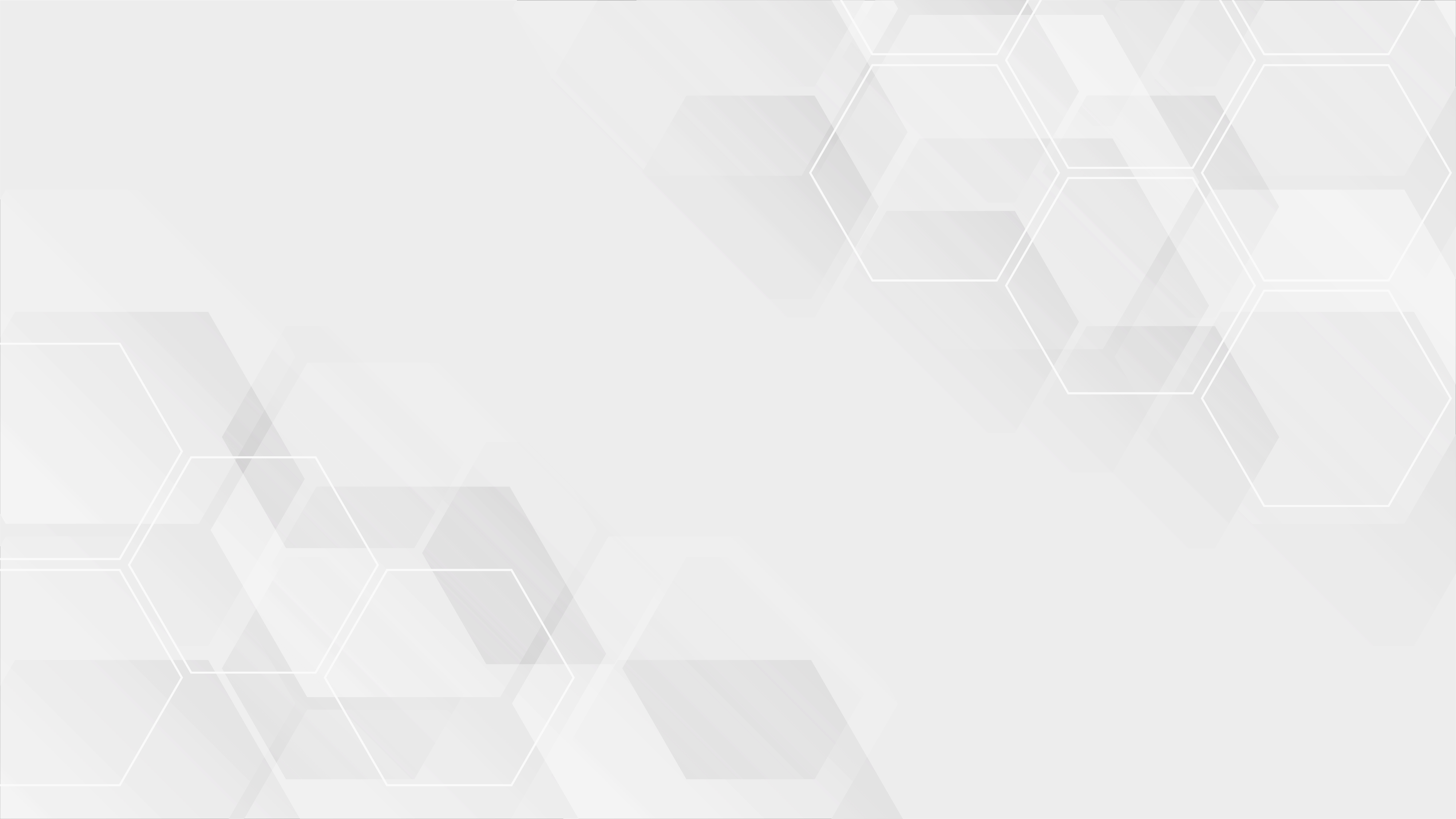 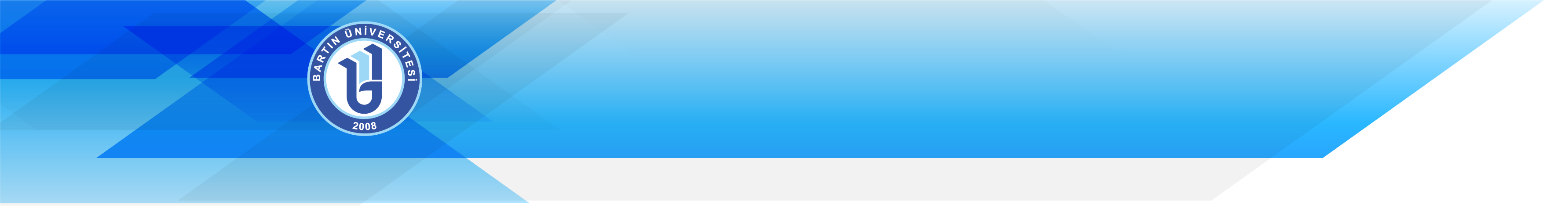 GİRİŞ VE MEVZUAT
HİZMET İÇİ EĞİTİM DÜZENLEME VE UYGULAMA YETKİSİ:
 
124 sayılı ‘Yükseköğretim Üst Kuruluşları ile Yükseköğretim Kurumlarının İdari Teşkilatı Hakkında Kanun Hükmünde Kararname’nin 29 uncu maddesinin (c) fıkrasında; ‘İdari personelin hizmet öncesi ve hizmet içi eğitimi programlarını düzenlemek ve uygulamak’ görevi Personel Daire Başkanlığına verilmiştir. 

ADAY MEMUR EĞİTİMLERİNİ DÜZENLEME YETKİSİ:

657 sayılı Kanunun 55 inci maddesinde; ‘Aday olarak atanan memurların önce bütün memurların ortak vasıfları ile ilgili temel eğitime, bilahare sınıfları ile ilgili hazırlayıcı eğitime ve staja tabi tutulmaları ve Devlet memuru olarak atanabilmeleri için başarılı olmaları şarttır. Temel eğitim ile hazırlayıcı eğitim aynı kurumda yapılır. Eğitim süreleri, programları, değerlendirme esasları ve hangi kurumların sorumluluğunda yapılacağı ve diğer hususlar Cumhurbaşkanınca hazırlanacak bir yönetmelikle düzenlenir.’ hükmü yer almaktadır.

     Aday Memurların Yetiştirilmesine İlişkin Genel Yönetmeliğe ulaşmak için TIKLAYINIZ.
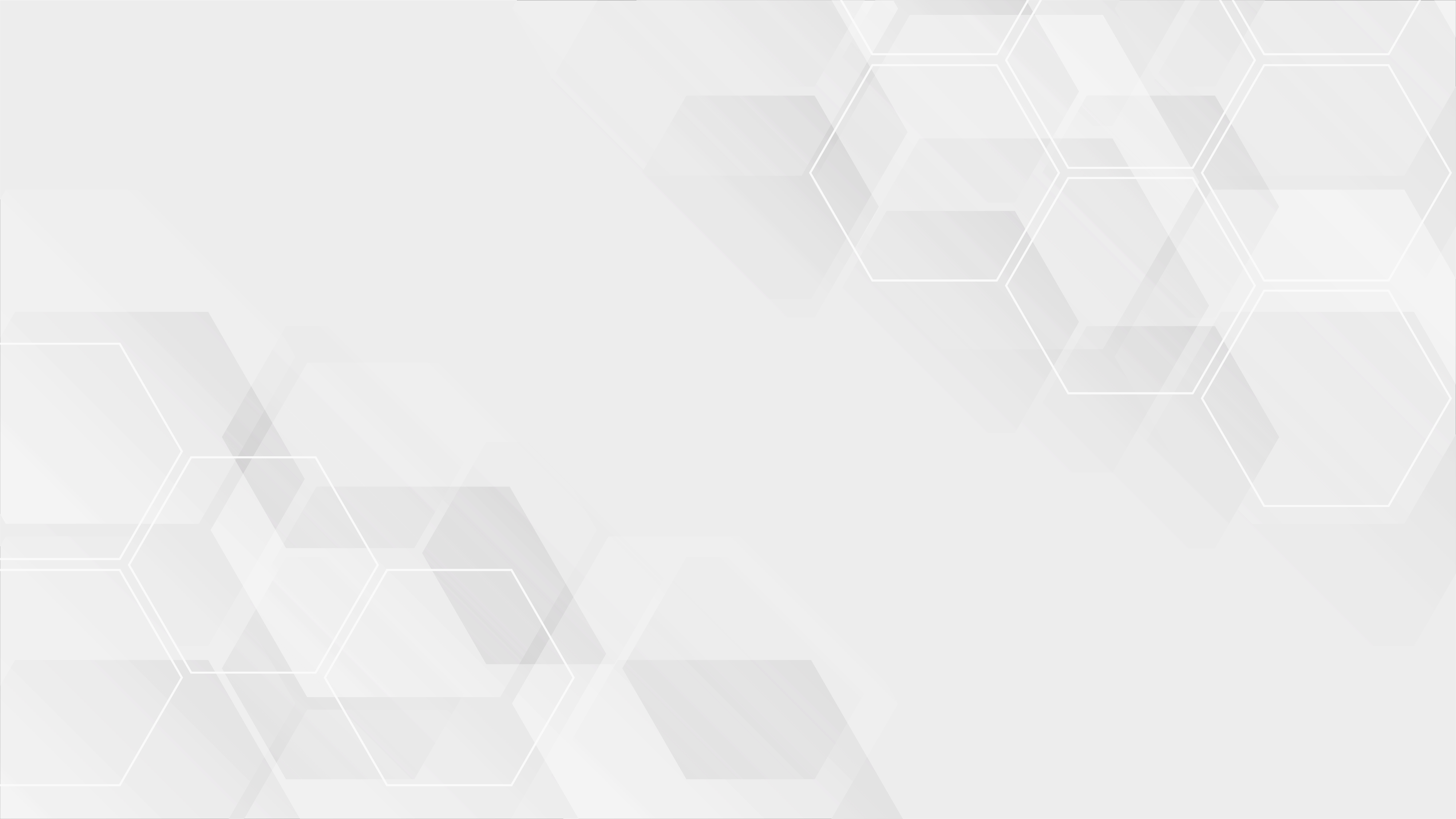 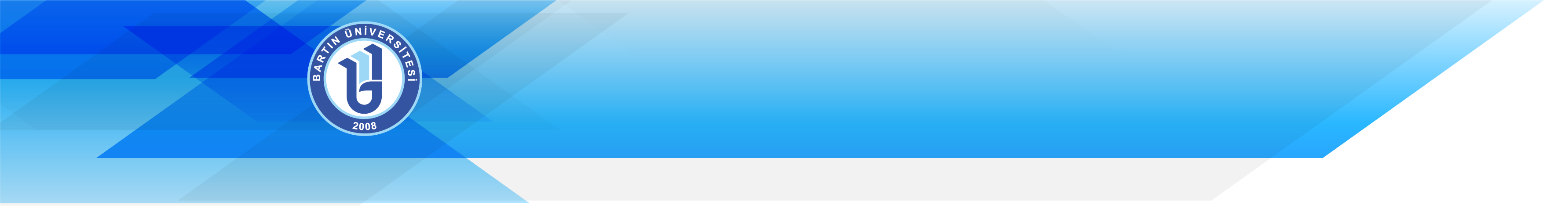 GİRİŞ VE MEVZUAT
HİZMET İÇİ EĞİTİM PLANI
 
657 sayılı Kanunun 217 nci maddesinde; ‘Devlet memurları eğitimi genel planı, Cumhurbaşkanı kararıyla yürürlüğe konulur.’ hükme yer almaktadır. Bu çerçevede, ‘Devlet Memurları Eğitim Genel Planı’ hazırlanarak, 19 Ekim 1983 tarih ve 18196 sayılı Resmi Gazete’de yayımlanmıştır.
YAPILAN ÇALIŞMALAR
(Kurum İçi Mevzuat)
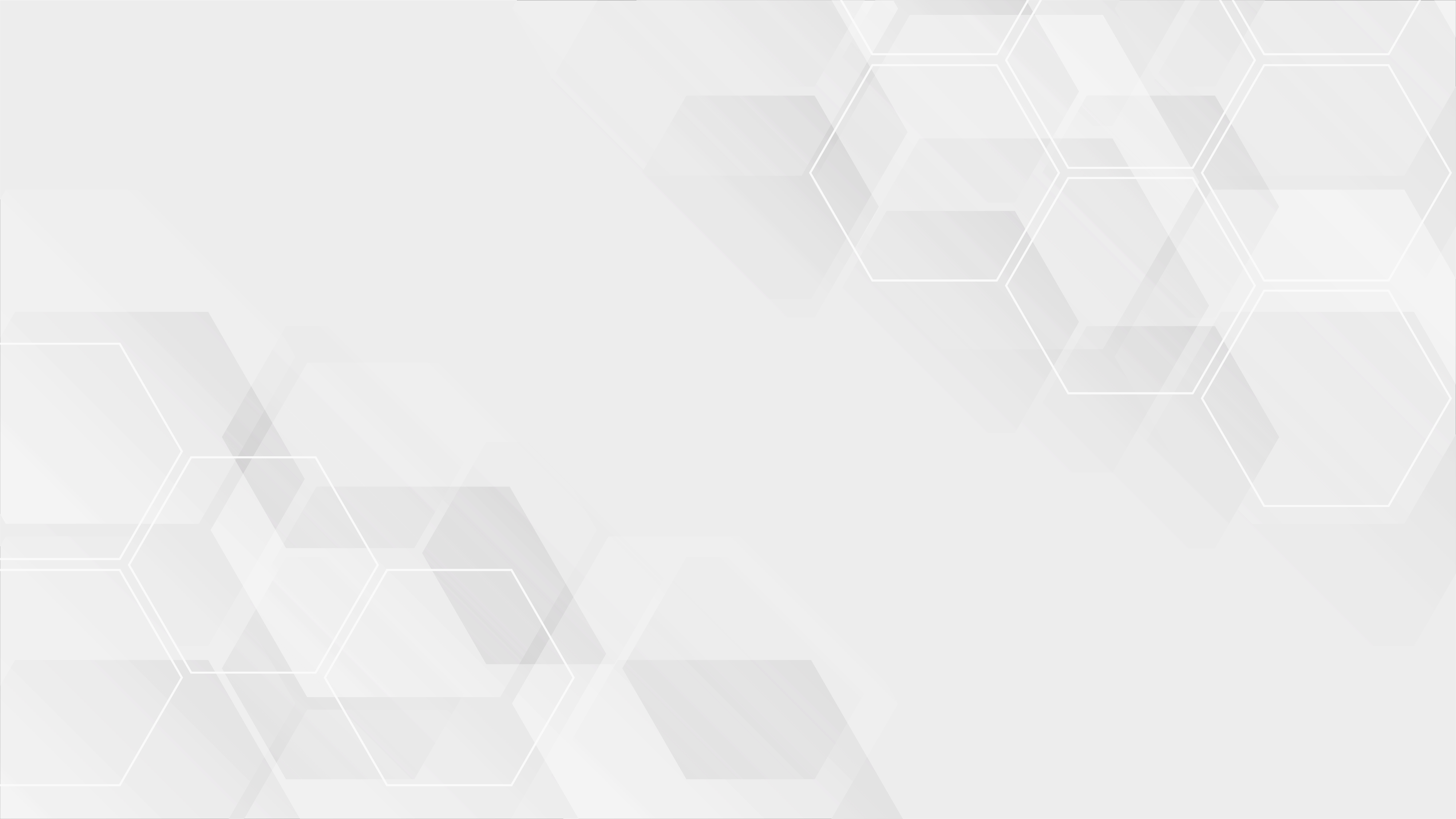 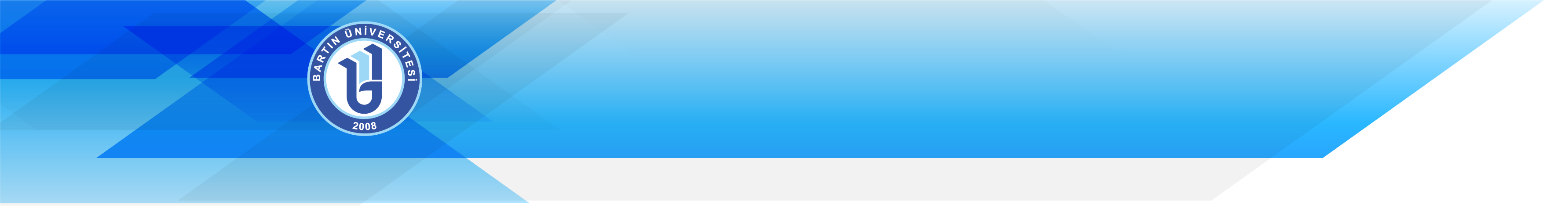 Yükseköğretim Kalite Kurulu Dış Değerlendirme Takımının ziyaretlerinde yapılan tavsiyeler sonrası hizmet içi eğitim faaliyetlerine yönelik yapılandırılmış bir düzenleme ihtiyacına binaen Hizmet İçi Eğitim Yönergesi hazırlıklarına başlanmıştır. 
Bu doğrultuda, iç ve paydaşlardan alınan görüşler sonrasında ‘Bartın Üniversitesi Hizmet İçi Eğitim Yönergesi’14 Şubat 2020 tarihinde uygulamaya konmuştur.
YAPILAN ÇALIŞMALAR
(Kurum İçi Mevzuat)
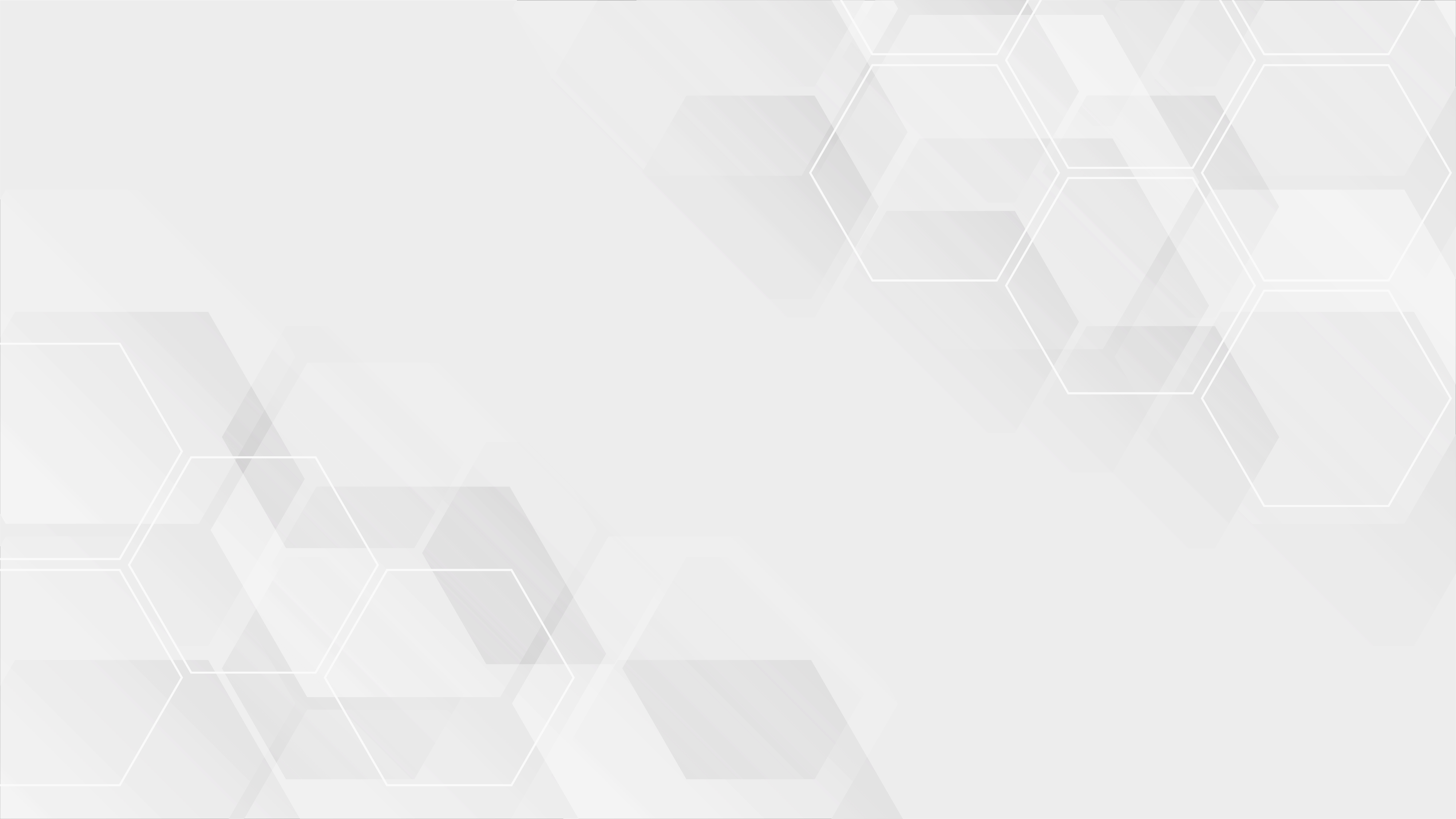 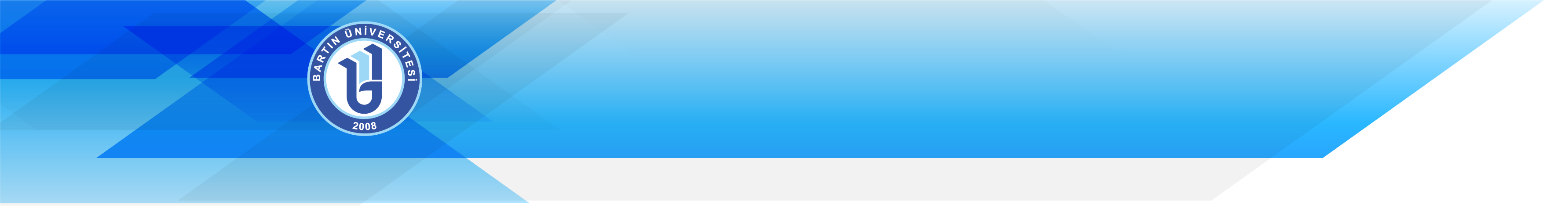 Hizmet İçi Eğitim Yönergesinde düzenlenen bir takım hususlar şunlardır:

Eğitimler hakkında genel ilkeler ve hedefler,
Eğitim Teşkilatı, (İstişare Kurulu, Eğitim Kurulu ve Hizmet İçi Eğitim Şube Müdürlüğü) 
Eğitim Görevlileri ve Eğitmen Havuzunun Oluşturulması,
Eğitim Grupları ve Konularının Belirlenmesi,
Yıllık Hizmet İçi Eğitim Planı Hazırlık Süreci,
Eğitimlerin Verilmesi ve Şekli (Çevrim İçi Eğitimler)
Uyum Eğitimleri,
Aday Memur Eğitimleri.
YAPILAN ÇALIŞMALAR
(Eğitim Teşkilatı)
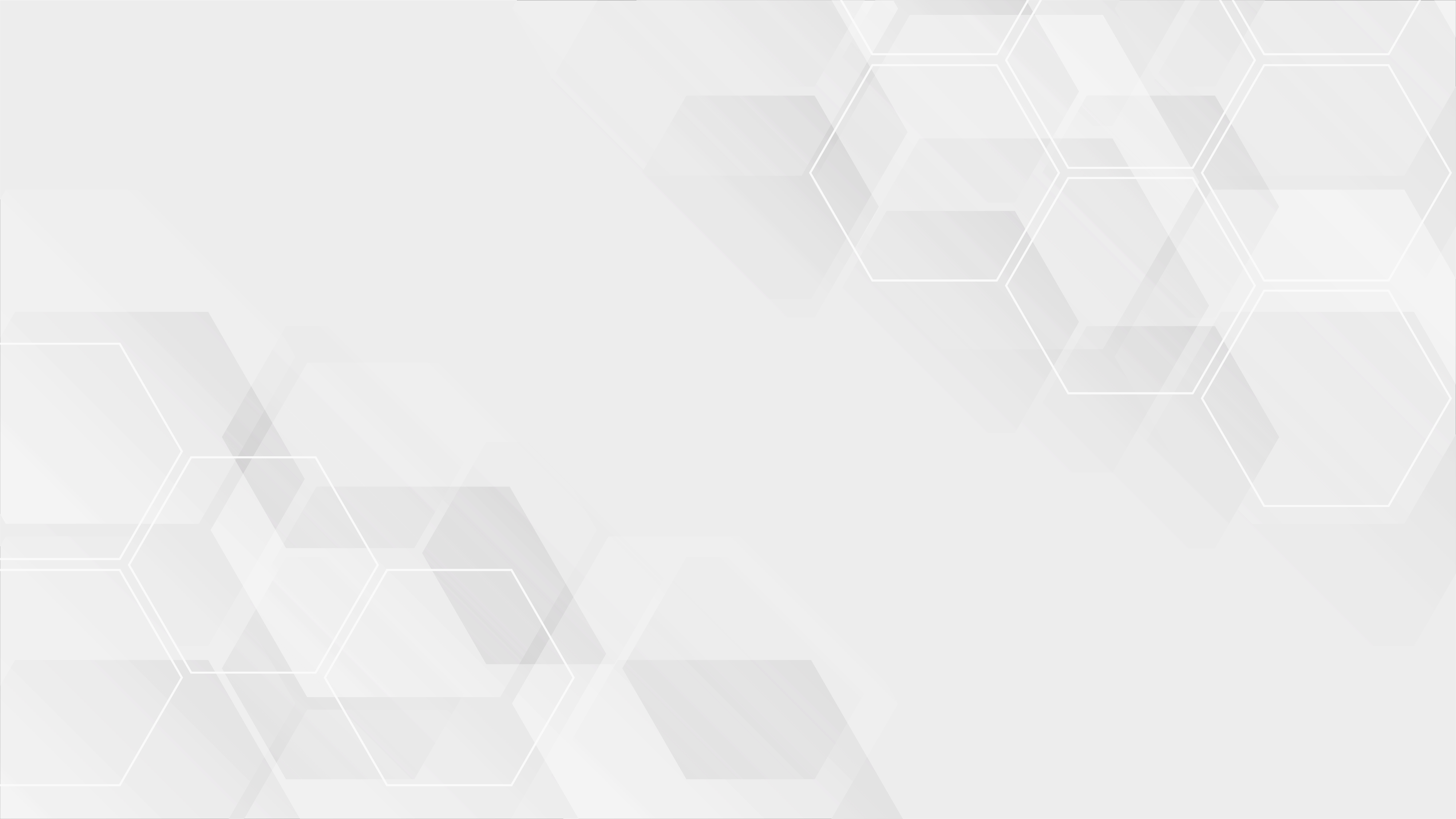 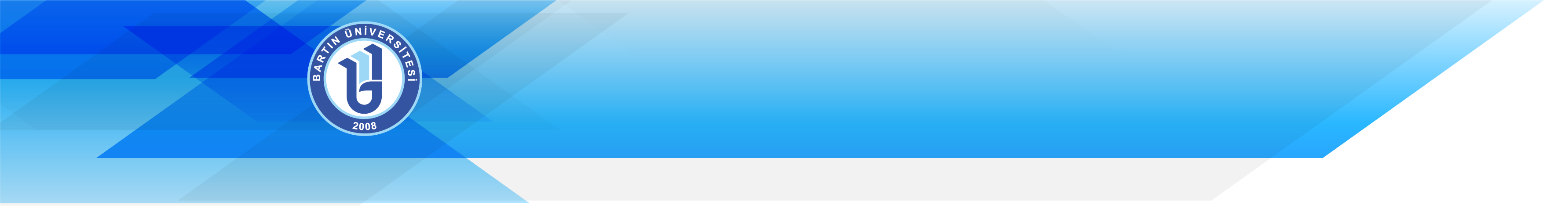 İSTİŞARE KURULU:

Rektörün görevlendireceği Rektör Yardımcısının başkanlığında, Genel Sekreter, Daire Başkanları, Hizmet İçi Eğitim Şube Müdürü ile Fakülte, Enstitü ve Yüksekokul Sekreterlerinden oluşur.

GÖREVİ:
-Bir önceki yılda uygulanan hizmet içi eğitim faaliyetlerinin sonuçlarını değerlendirmek,
-Yıllık olarak tüm personele uygulanacak hizmet içi eğitim ihtiyacını saptamak.
YAPILAN ÇALIŞMALAR
(Eğitim Teşkilatı)
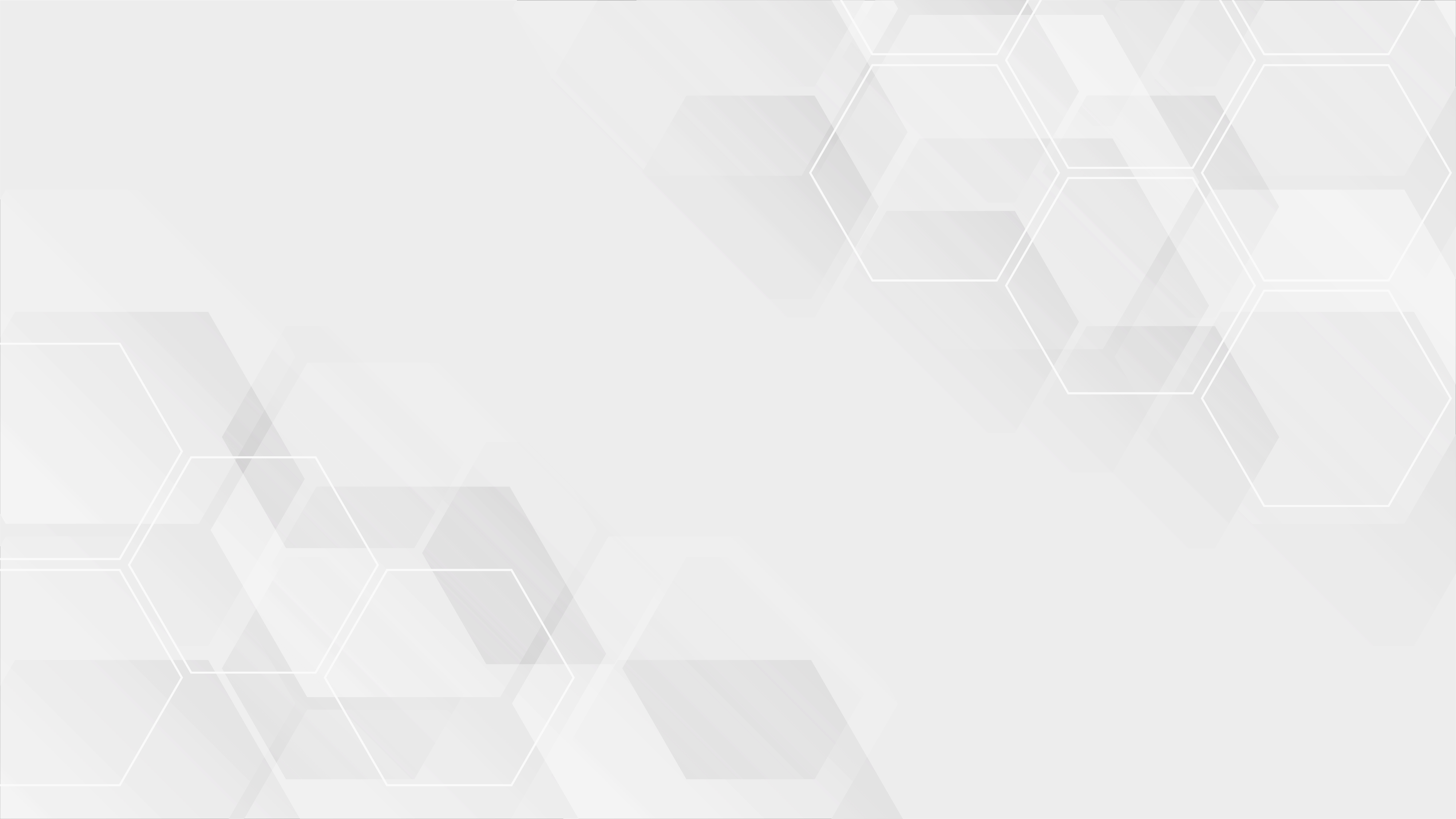 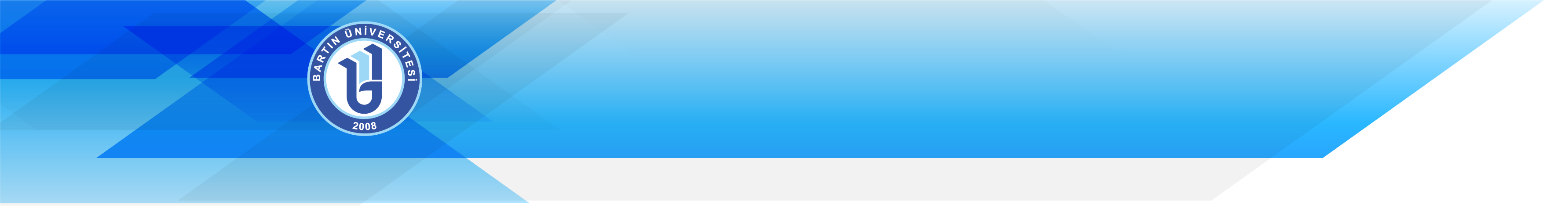 EĞİTİM KURULU:

Rektörün görevlendireceği Rektör Yardımcısının başkanlığında, Genel Sekreter, Genel Sekreter Yardımcısı, Personel Daire Başkanı ile Hizmet İçi Eğitim Şube Müdüründen oluşur.

GÖREVİ:

-Her yıl yapılacak hizmet içi eğitim etkinliklerinin türü, süresi, tarihi, okutulacak dersler, katılacak personel ve eğitim görevlilerini saptamak,
YAPILAN ÇALIŞMALAR
(Eğitim Teşkilatı)
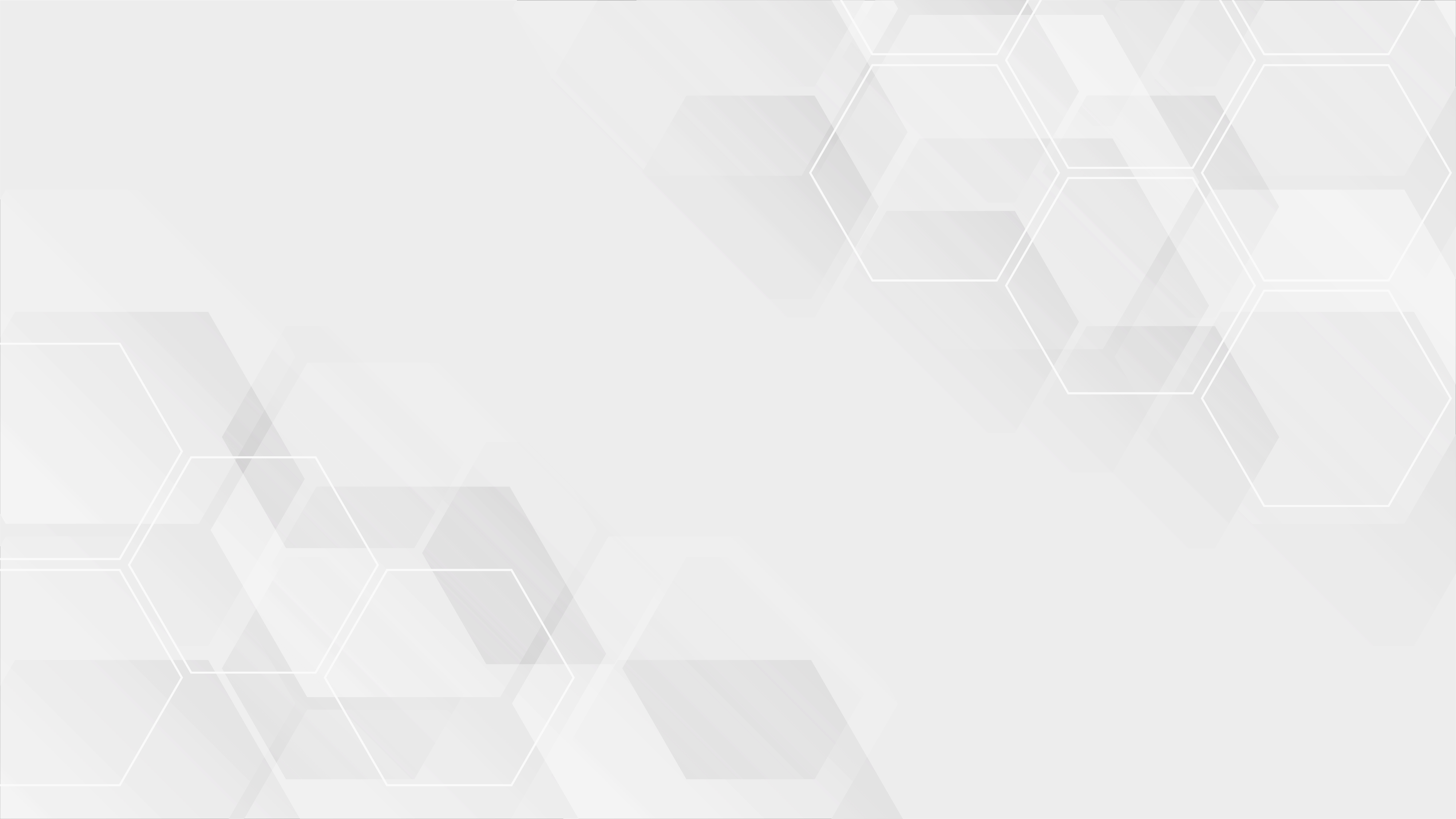 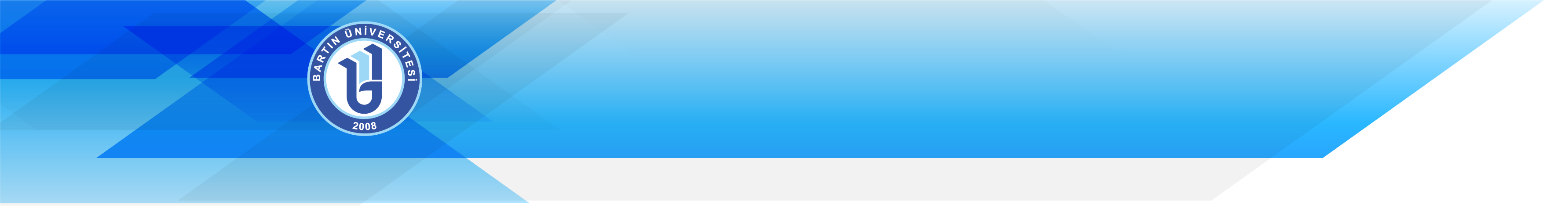 HİZMET İÇİ EĞİTİM ŞUBE MÜDÜRLÜĞÜ

Personel Daire Başkanına bağlı olarak faaliyet gösteren, İstişare Kurulunun önerileri ve Eğitim Kurulunun belirlediği Eğitim Planı çerçevesinde yürütülecek eğitim faaliyetlerini gerçekleştirmekle görevli birimdir.

GÖREVİ:

-Aday memur, görevde yükselme sınavı ile hizmet içi eğitim planı çerçevesinde eğitim faaliyetlerini gerçekleştirmek ve uygulama sonuçlarını takip etmek.
YAPILAN ÇALIŞMALAR
(Eğitmen Havuzu)
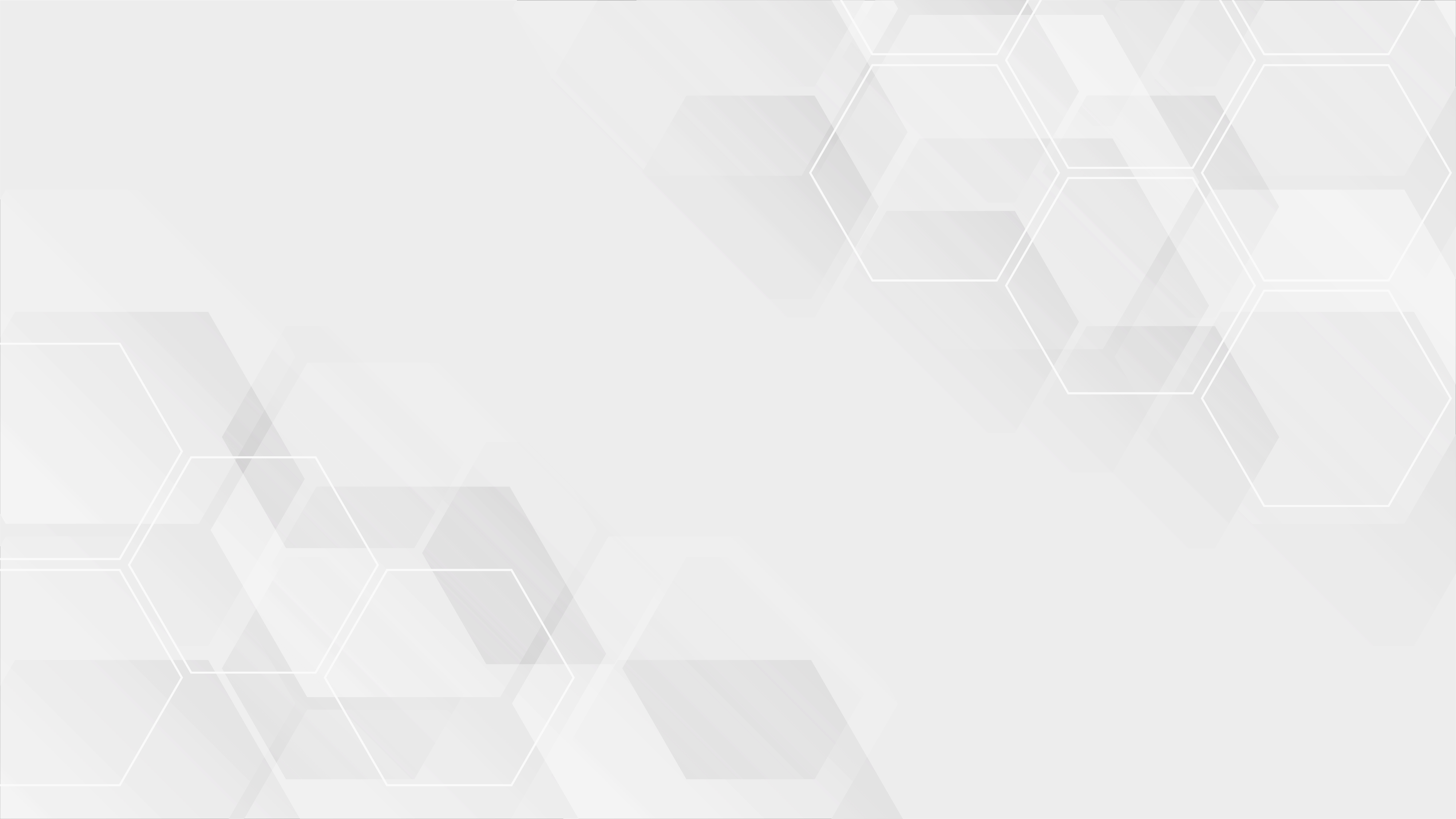 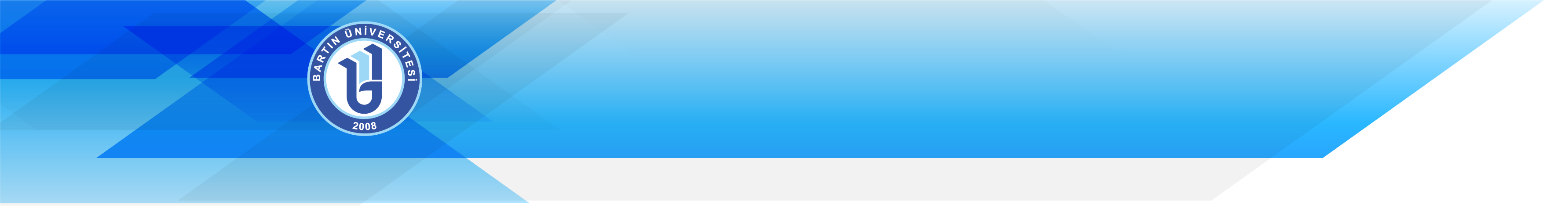 ‘Bartın Üniversitesi Hizmet İçi Eğitim Yönergesi’nin 13 üncü maddesinin 2 nci fıkrası uyarınca, Eğitmen Havuzu oluşturduk.
Üniversitemiz akademik ve idari insan kaynağından en üst düzeyde faydalanmak amacıyla birimlerden eğitmen havuzumuzda yer alma talebi olan kişileri istedik. Talebi olan personel, eğitim verebileceği konuyu, bu konudaki mesleki tecrübesini, eğitim vermek istediği konudaki varsa bilimsel çalışmaları, sertifika veya daha önce gerçekleştirdiği eğitimlerle ilgili belgelerini sunmuştur. 
Yıl içerisinde yeni atamaların-ayrılışların olması bakımından, eğitmen havuzumuzu her yıl Ocak ayında yeni yazışma yapmak suretiyle yenilemekteyiz.
YAPILAN ÇALIŞMALAR
(Eğitim Grupları ve Konuları)
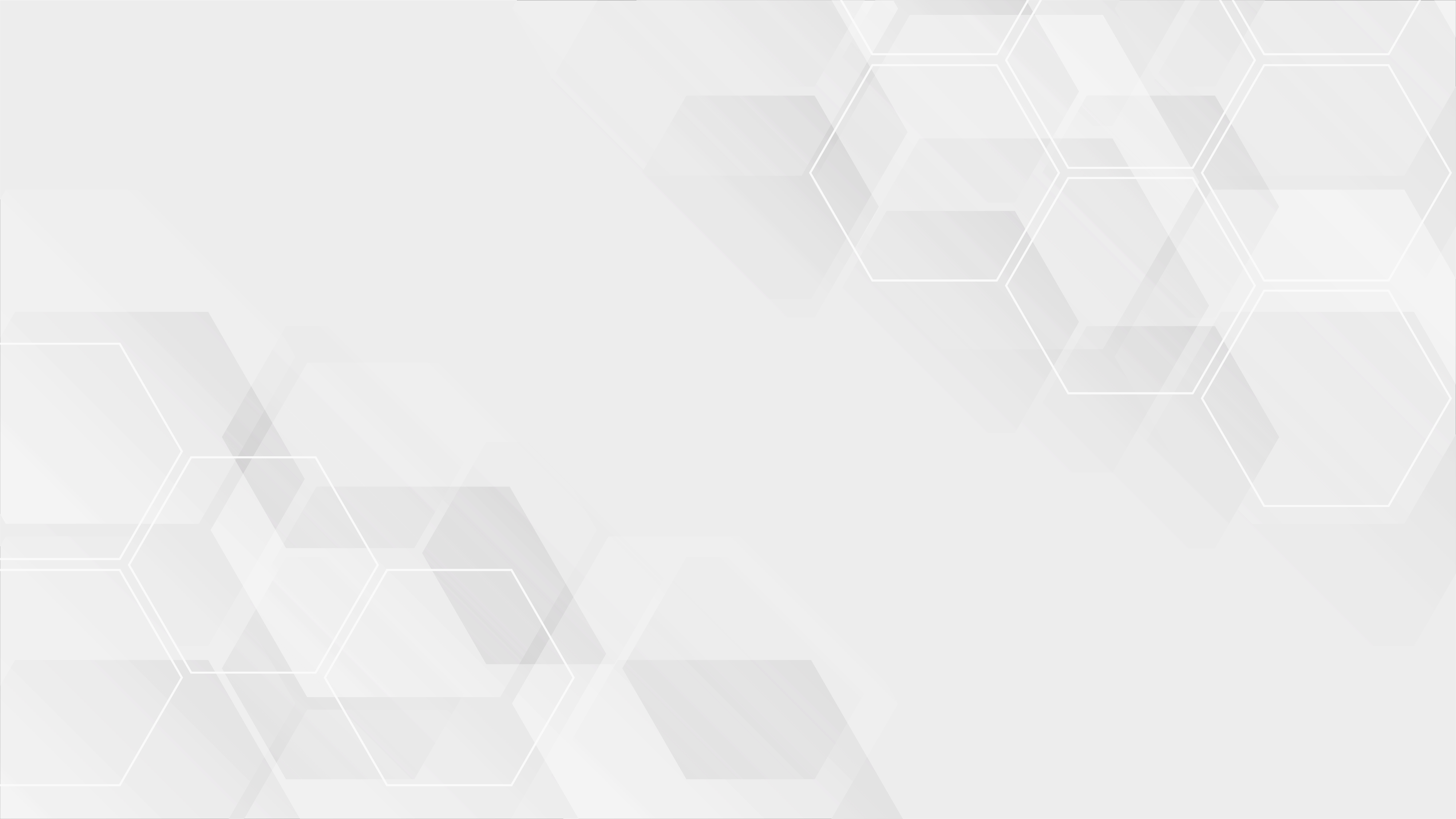 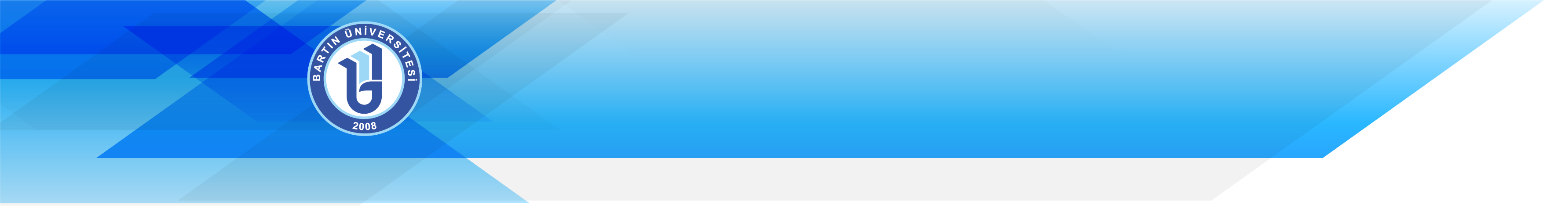 YAPILAN ÇALIŞMALAR
(Yıllık Eğitim Planı Süreci)
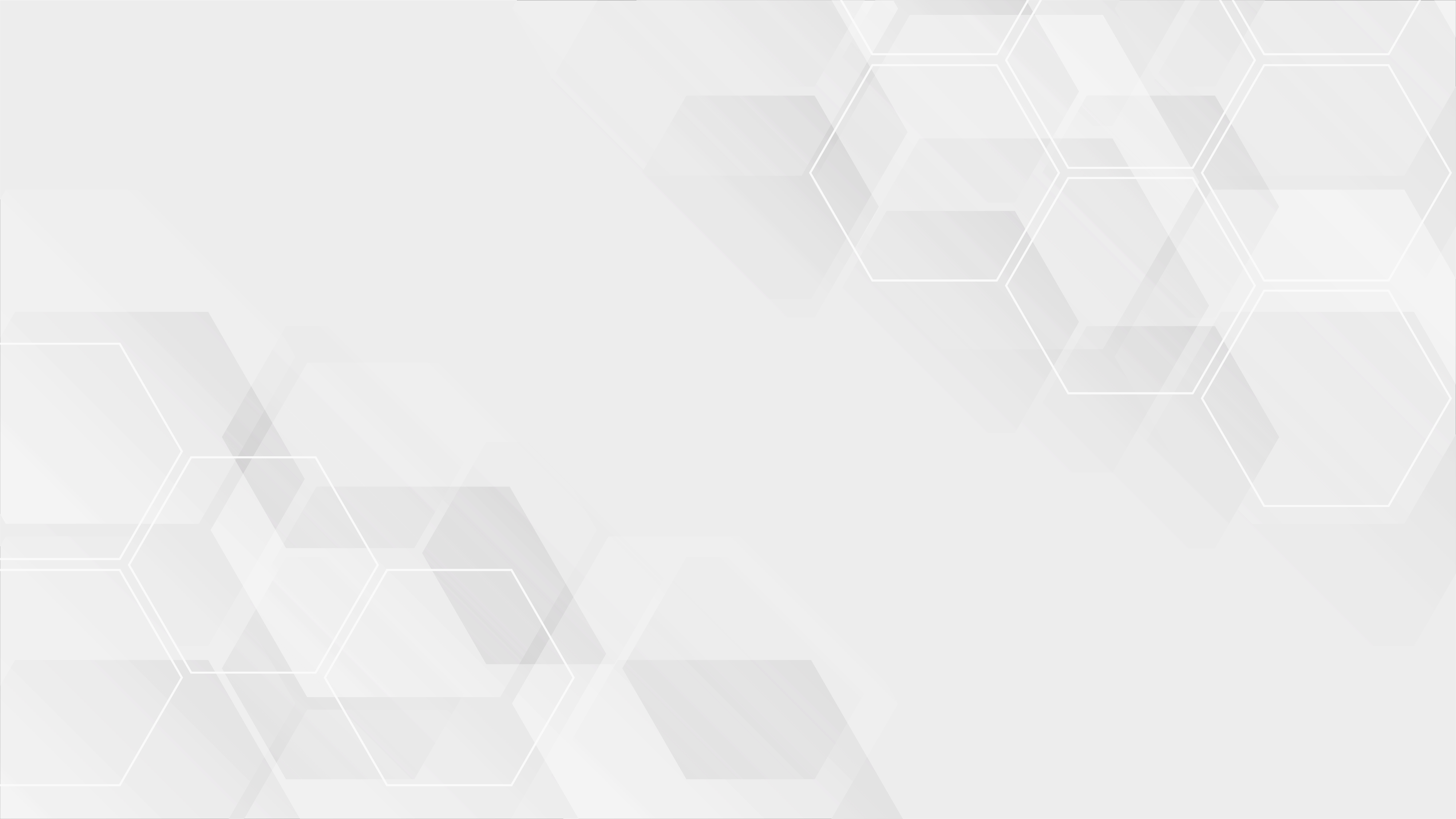 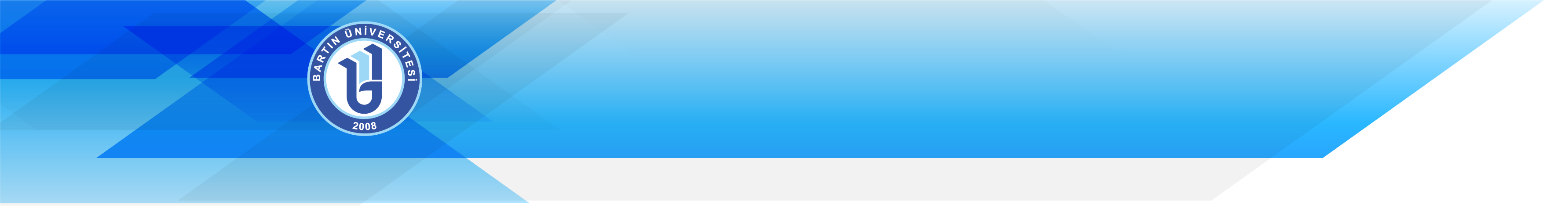 TÜM BİRİMLERDEN EĞİTİM KONULARI 
HAKKINDA GÖRÜŞ ALINMASI

İSTİŞARE KURULUNUN ÖNERİLERİ

HİZMET İÇİ EĞİTİM KURULUNUN KARARI


REKTÖRÜN ONAYI
YAPILAN ÇALIŞMALAR
(Eğitimlerin Verilmesi)
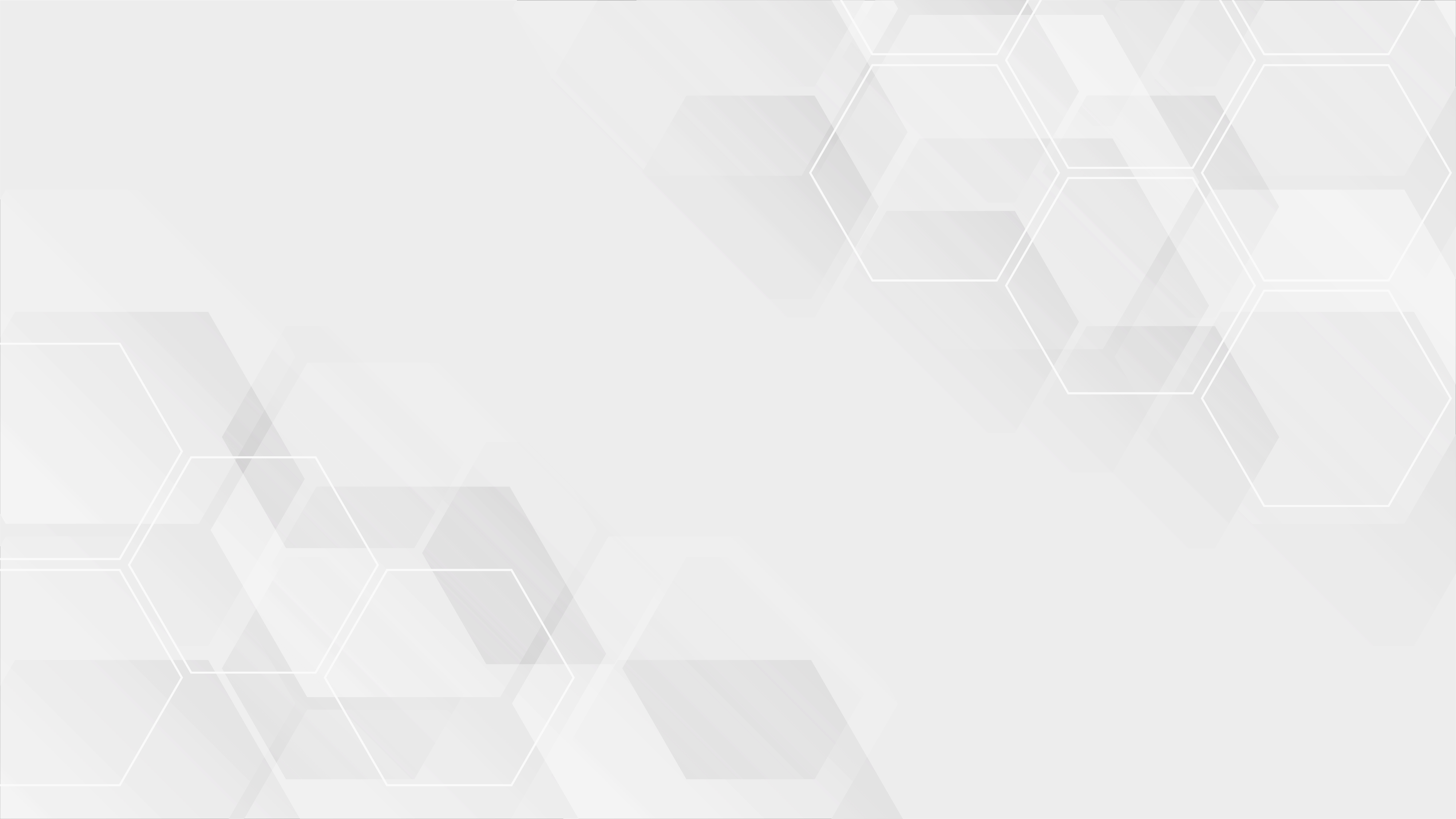 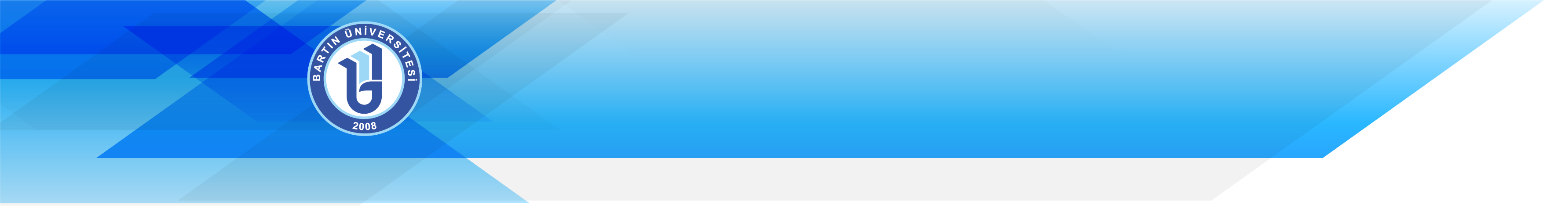 Eğitimler yüz yüze veya pandemi süreciyle birlikte gerek hastalık koşulları gerekse de zaman, mekan ve planlama kolaylığı sağlaması bakımından çevrim içi yöntemlerle verilmektedir. 

Bu süreçte, başta Cumhurbaşkanlığı İnsan Kaynakları Ofisi tarafından geliştirilen ‘Uzaktan Eğitim Kapısı’ olmak üzere diğer platformlardan yararlanılmaktadır.
YAPILAN ÇALIŞMALAR
(Uyum Eğitimleri)
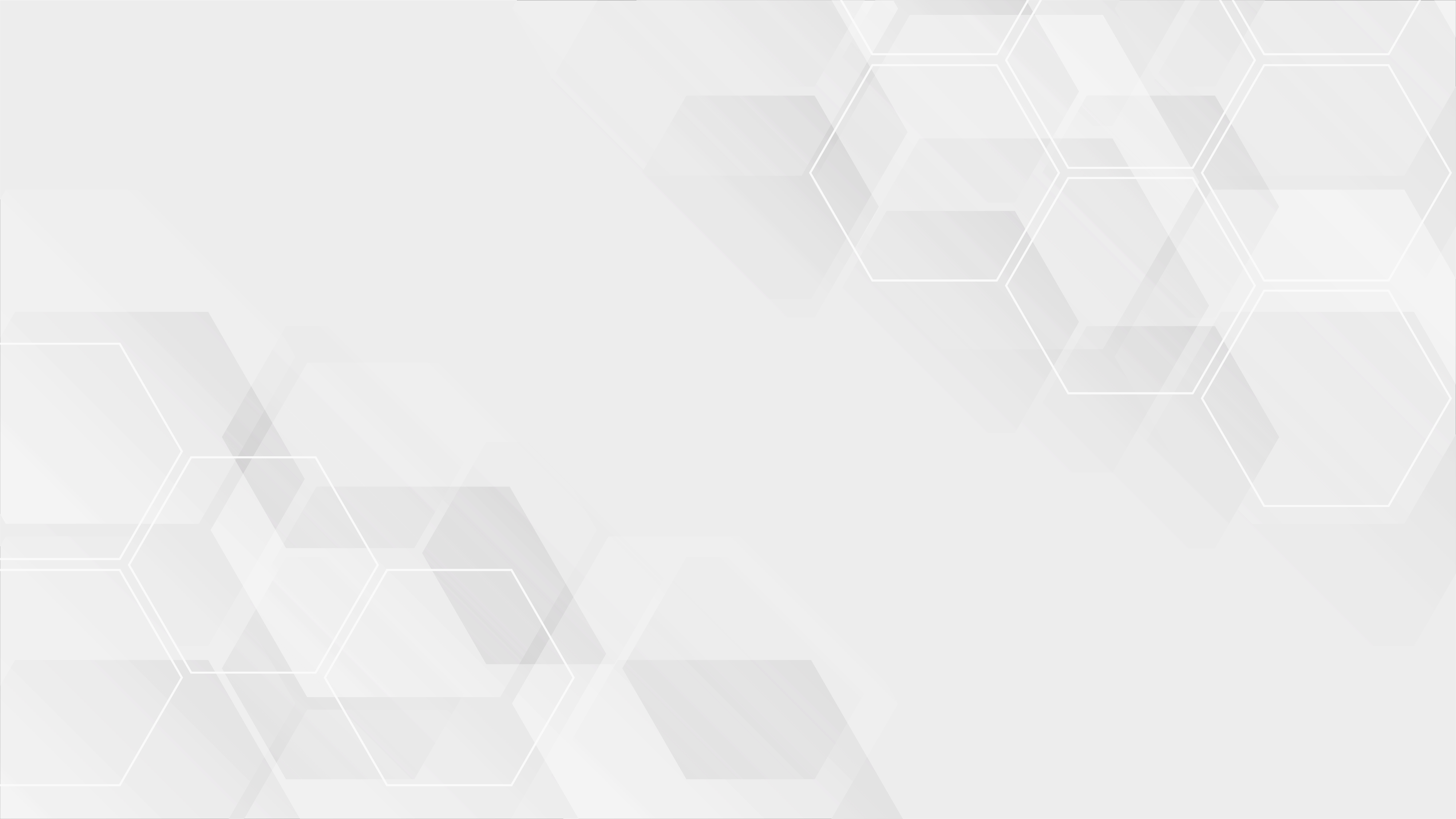 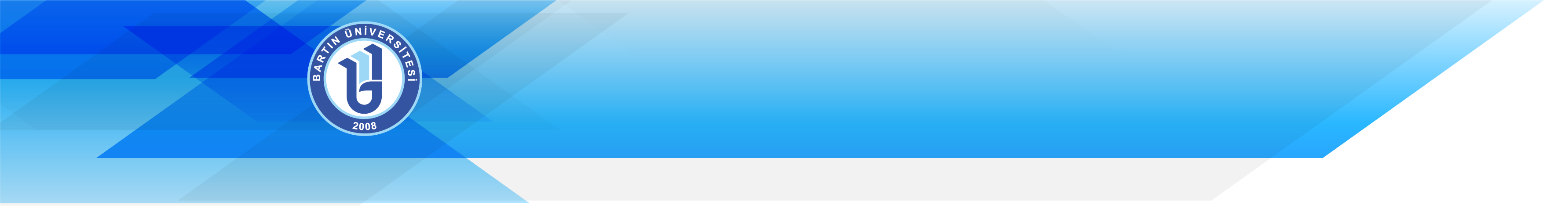 Üniversitemize açıktan, naklen atanan veya geçici görevle görevlendirilen personele göreve başladığı tarihten itibaren 30 (otuz) gün içinde atandığı veya görevlendirildiği birim tarafından 5 (beş) gün süreli uyum eğitimi verilmektedir. Verilen uyum eğitimi sonucunda düzenlenecek form ilgili memurun dosyasında muhafaza edilmek üzere Personel Daire Başkanlığına gönderilmektedir.
YAPILAN ÇALIŞMALAR
(Uyum Eğitimleri)
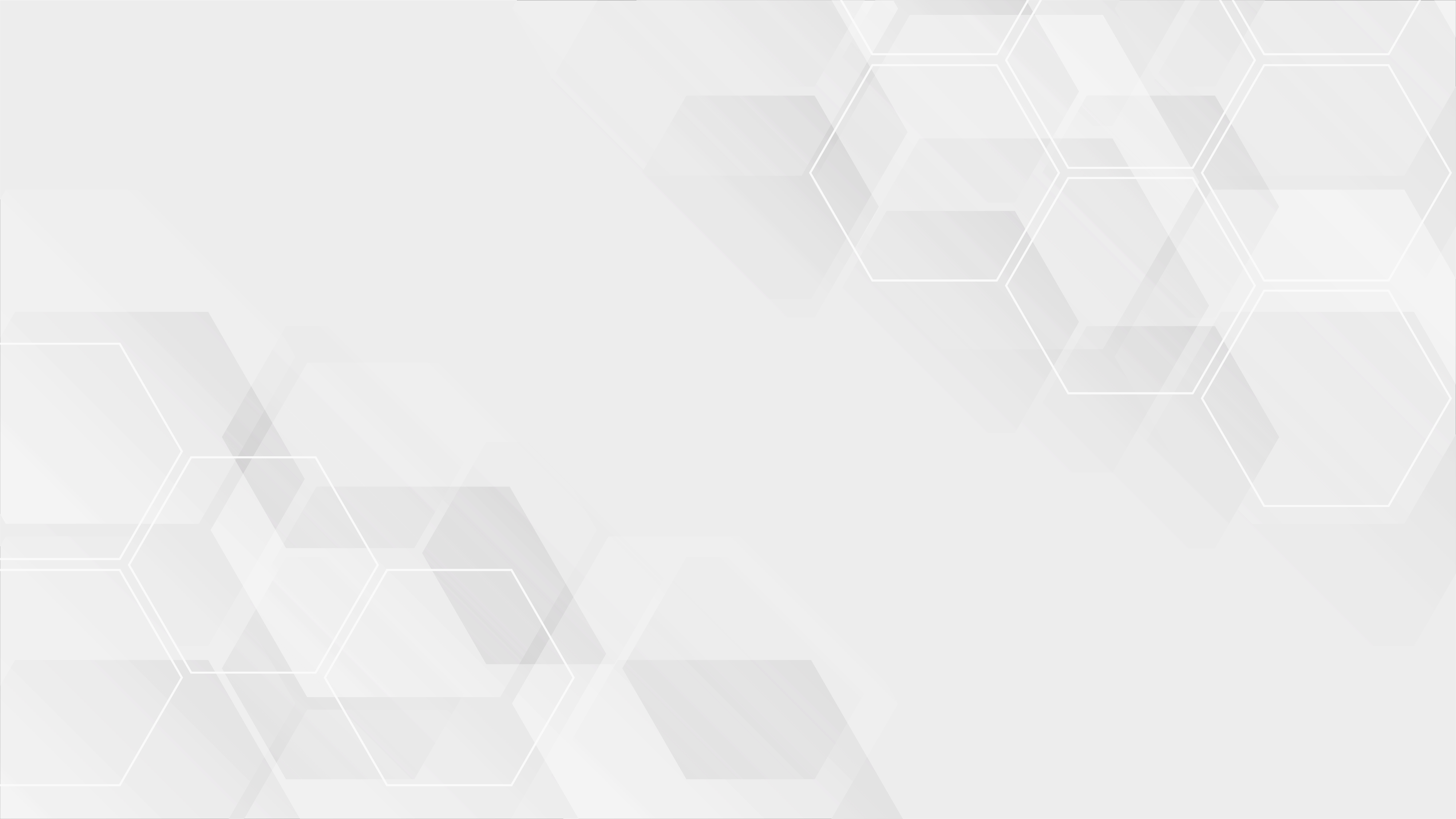 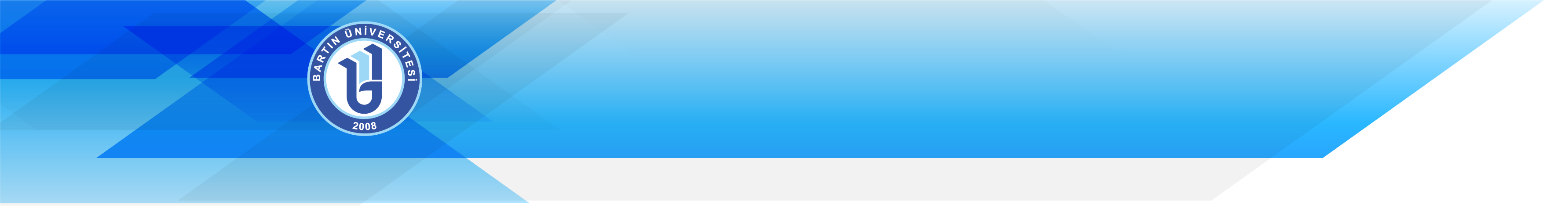 Uyum Eğitimlerinde genel olarak aşağıdaki hususlar personele tanıtılmaktadır:

Birim çalışanlarıyla tanışma, yöneticilerin tanıtılması, kurumun tarihçesi, misyonu ve vizyonu ile hedefleri,
Kütüphane, Mescit, Kafeterya, Yemekhane, Kantin vb. ortak alanlar,
Kimlik kartı, elektronik posta kullanımı, servis hizmeti ve malzeme temini süreçleri,
İzin hakları ve hastane işlemleri, kılık kıyafet uygulaması,
Personelin görev tanımı, görevin getirdiği yetki ve sorumluluklar, bağlı olduğu sıralı amirler, 
Resmi yazışma kuralları, kurum içi ve kurum dışı yazışma esasları,
Kurumun uyguladığı Sıfır Atık Sistemi gibi diğer uygulamalar,
Öğretim elemanları için araştırma ve proje destekleme süreçleri.
YAPILAN ÇALIŞMALAR
(Aday Memur Eğitimleri)
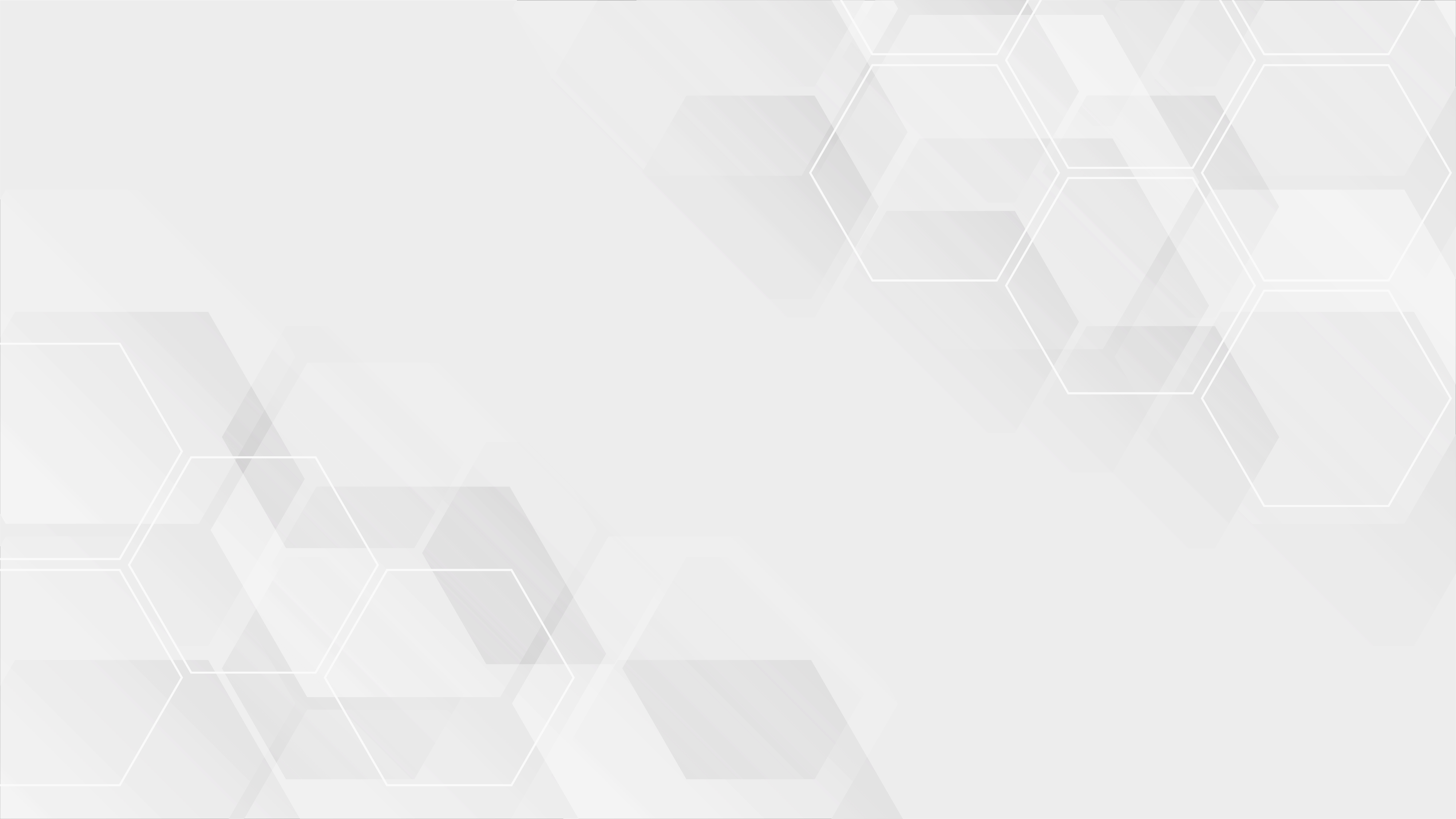 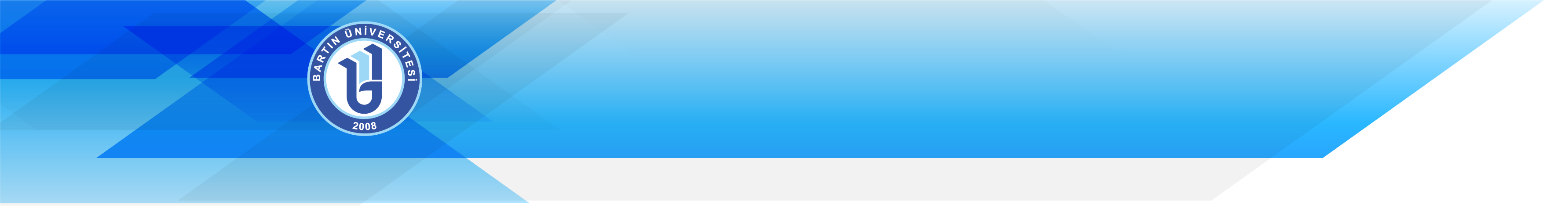 Aday memur eğitimleri, 657 sayılı Kanuna dayanılarak hazırlanan ‘Aday Memurların Yetiştirilmesine Dair Yönetmelik’ hükümlerine göre yürütülmektedir. Ancak, yönetmeliğin 1983 yılından bu yana değişime uğramaması dikkate alınmak suretiyle, özellikle hazırlayıcı eğitim konularında bir takım güncellemeler yapılmıştır. Bunlardan bazıları:
YAPILAN ÇALIŞMALAR
(Aday Memur Eğitimleri)
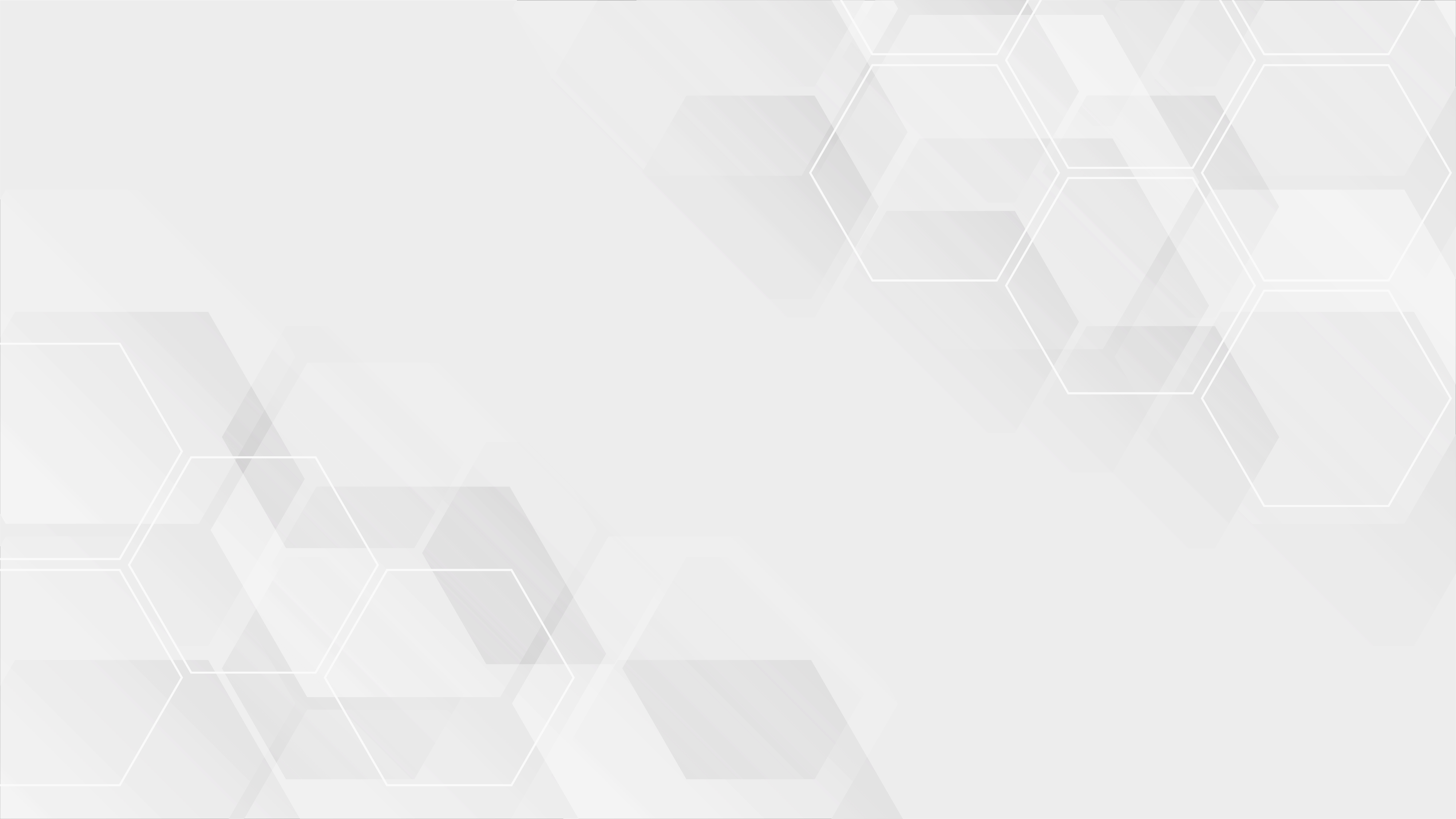 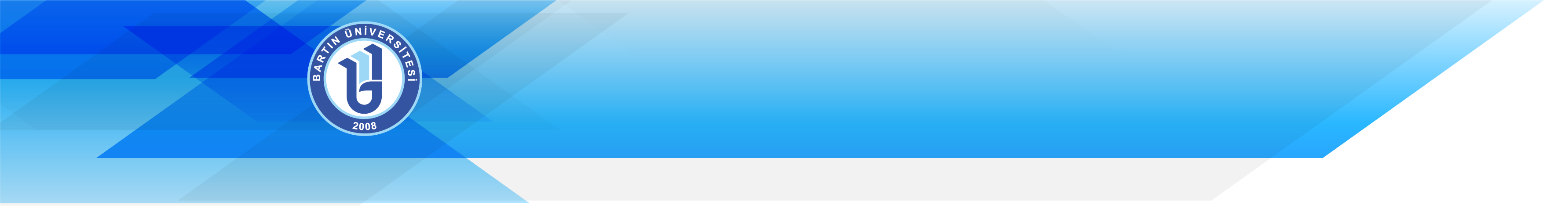 Adalet ve Eşitlik (Temel Eğitim)
Protokol ve Görgü Kuralları (Temel Eğitim)
Temel İş Sağlığı ve Güvenliği (Hazırlayıcı Eğitim)
Kişisel Verilerin Korunması Süreci (Hazırlayıcı Eğitim)
Bilgi Güvenliği (Hazırlayıcı Eğitim)
Bilgi Okuryazarlığı (Hazırlayıcı Eğitim)
Kalite Dokümantasyon Süreci (Hazırlayıcı Eğitim)
Kalite Süreçlerinde PUKÖ Döngüsü (Hazırlayıcı Eğitim)
Sosyal Medyanın Doğru Kullanımı (Hazırlayıcı Eğitim)
Meslek Etiği (Hazırlayıcı Eğitim)
Enerji Verimliliği ve Sıfır Atık (Hazırlayıcı Eğitim)
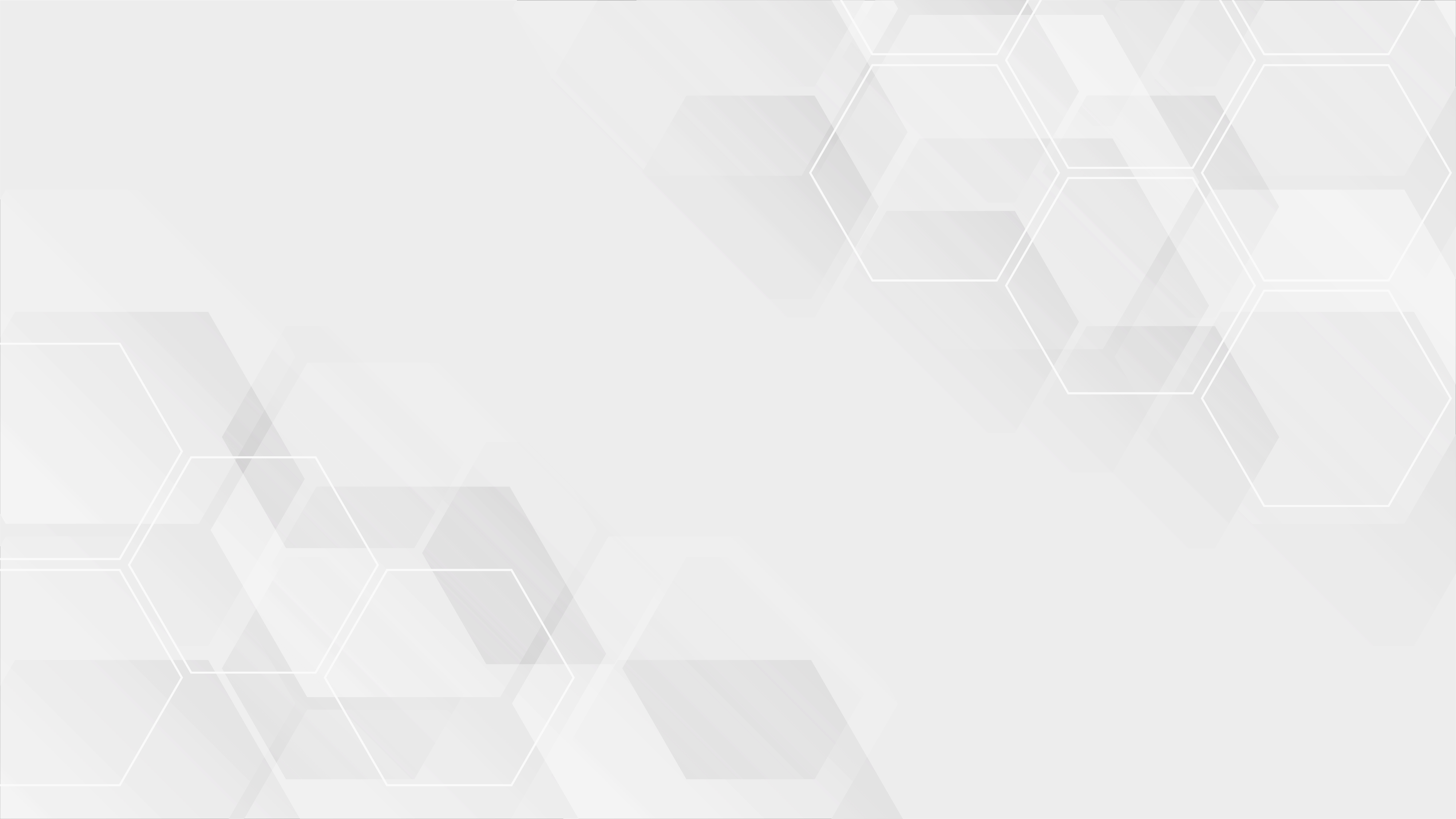 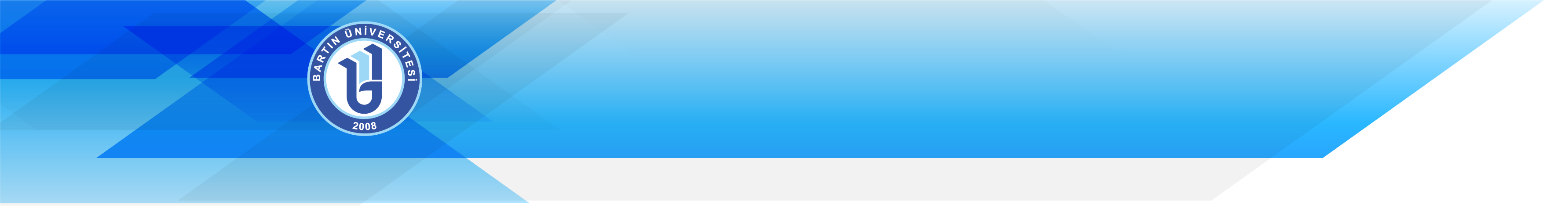 2021 YILI GERÇEKLEŞTİRİLEN EĞİTİMLER
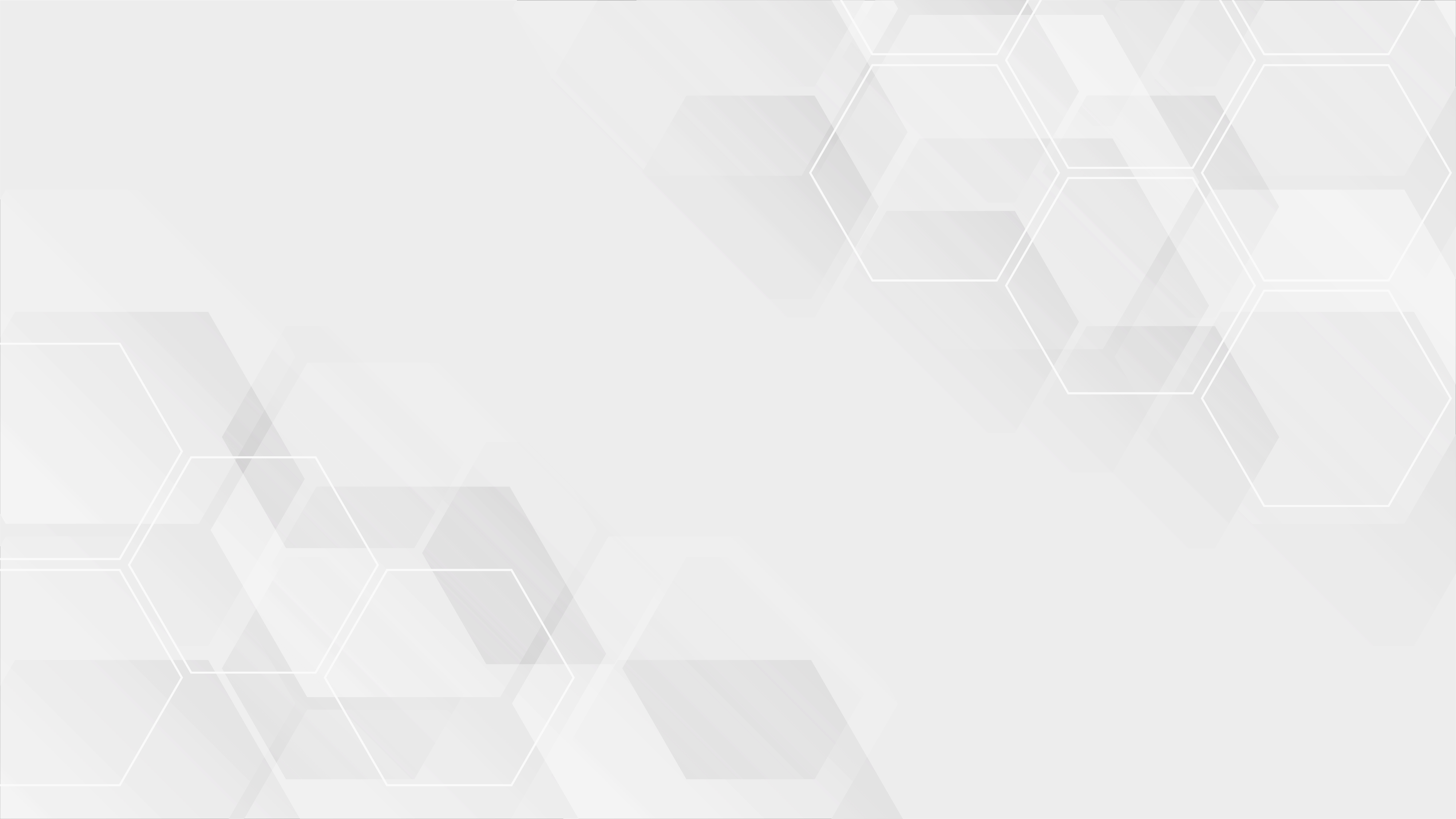 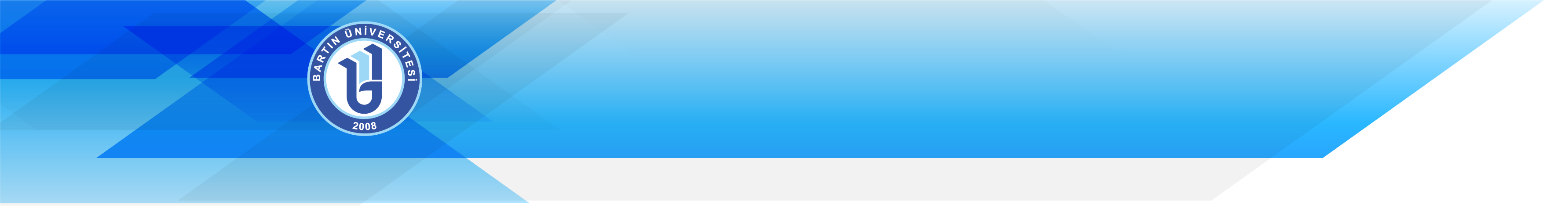 2021 YILI GERÇEKLEŞTİRİLEN EĞİTİMLER
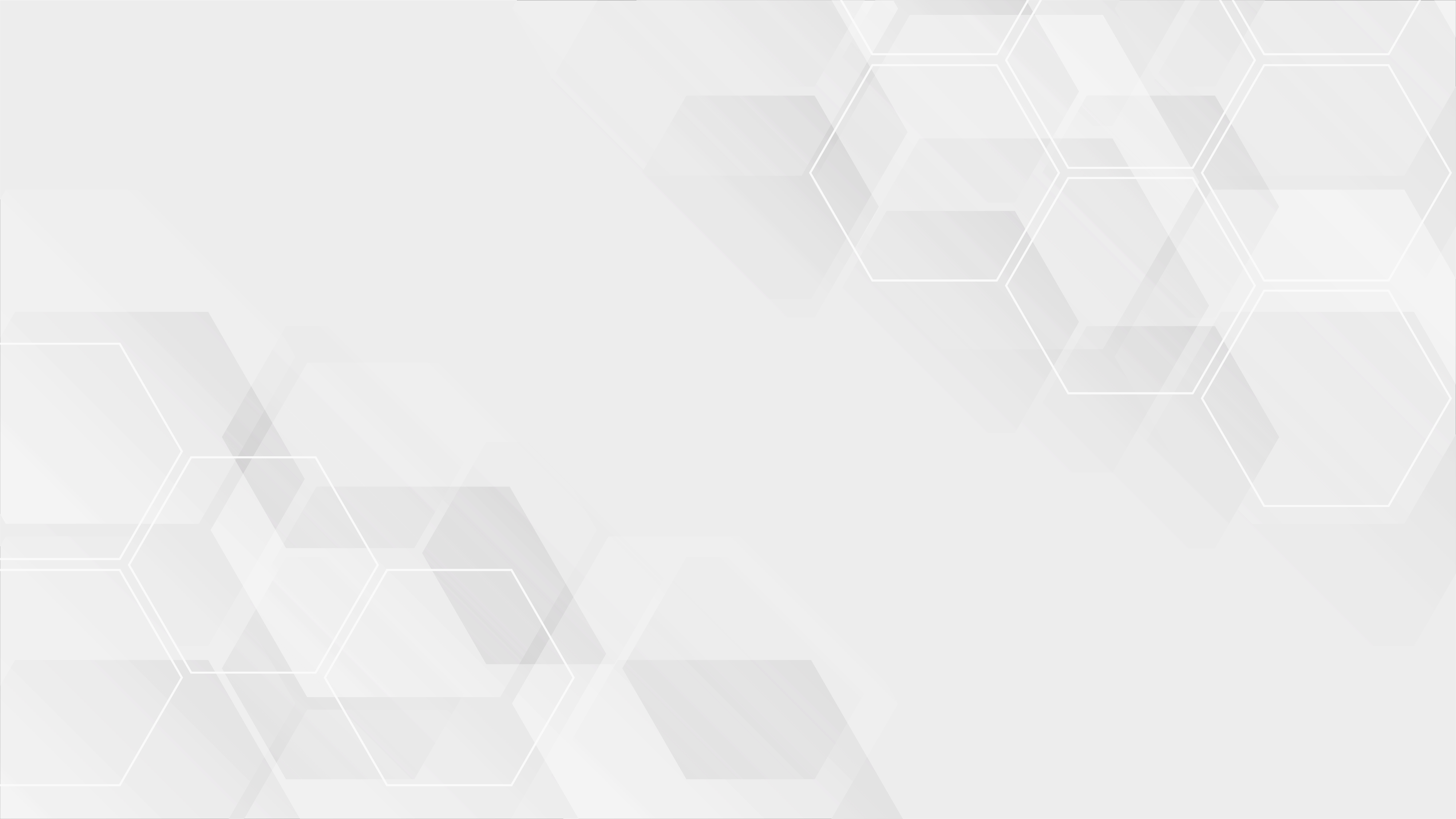 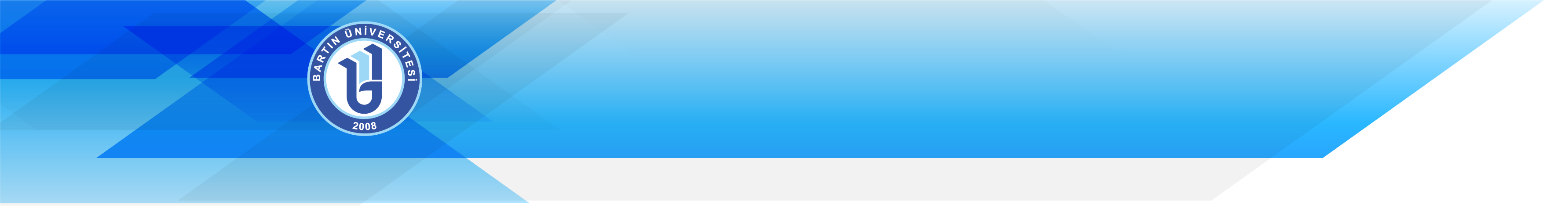 2021 YILI GERÇEKLEŞTİRİLEN EĞİTİMLER
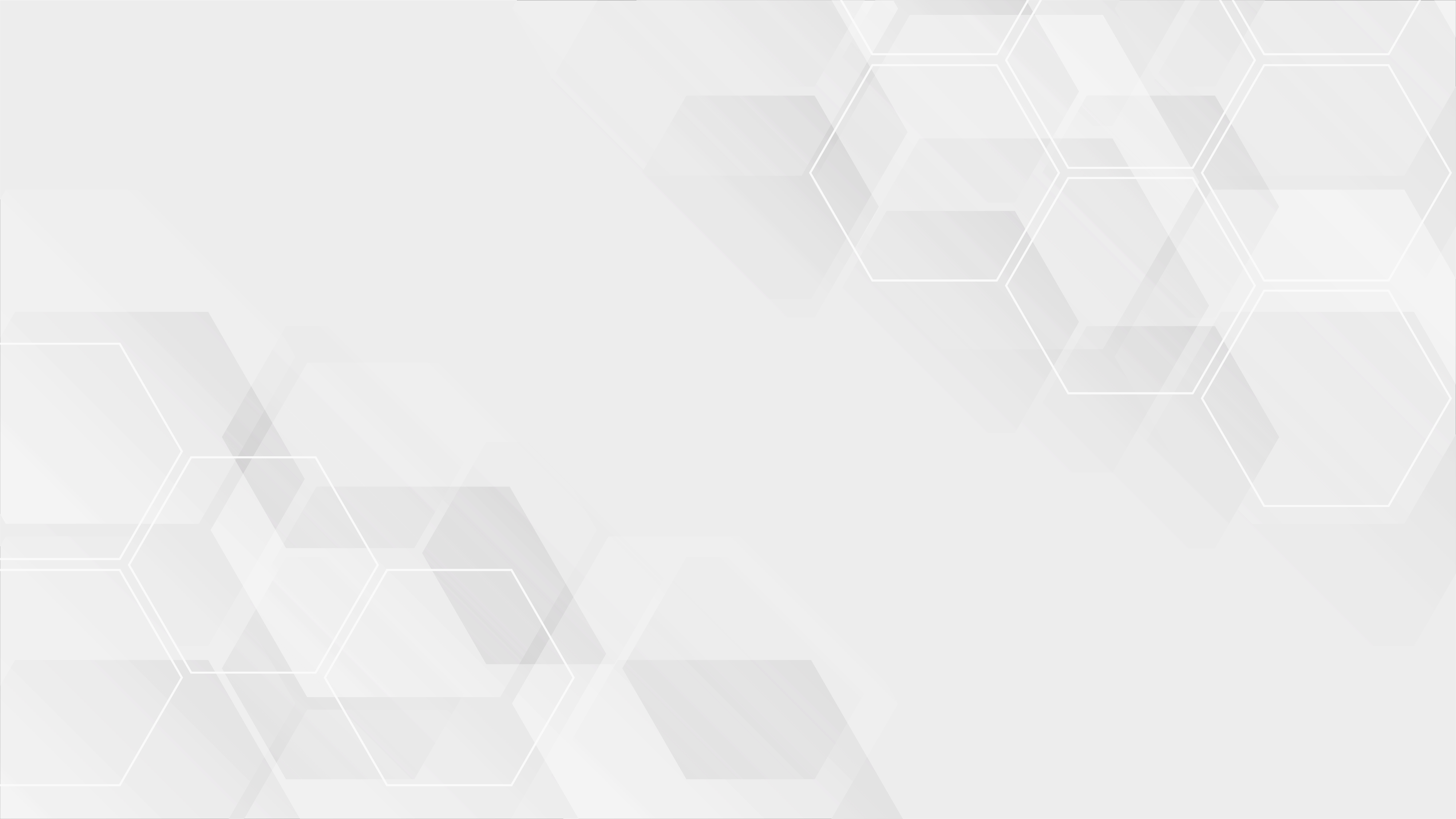 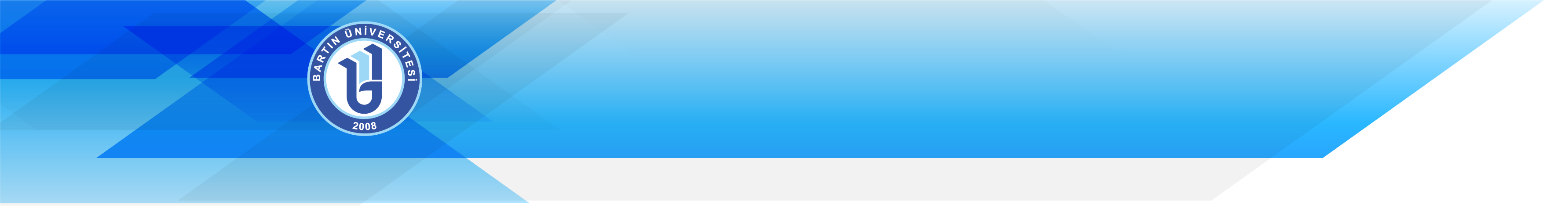 2021 YILI GERÇEKLEŞTİRİLEN EĞİTİMLER
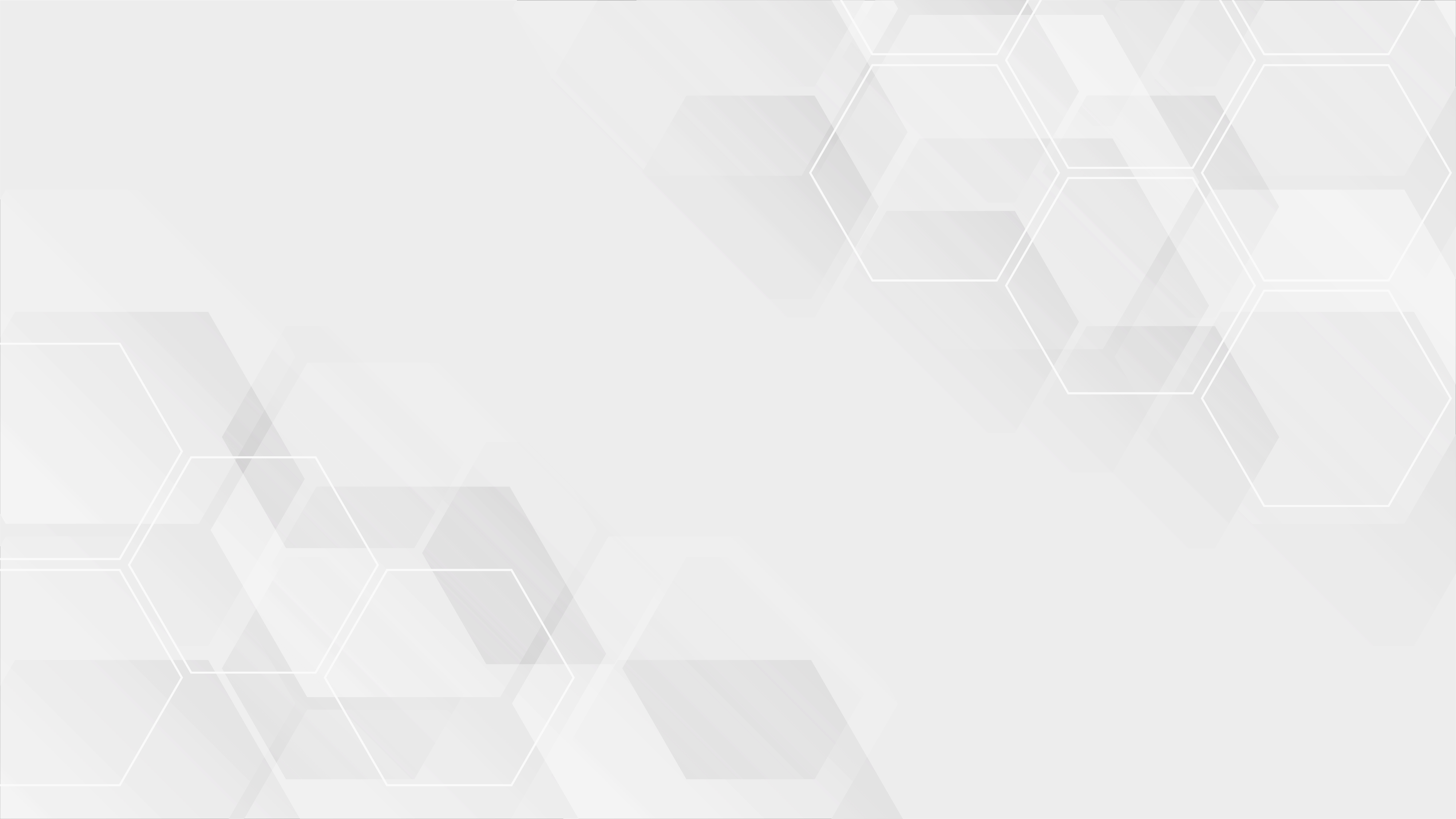 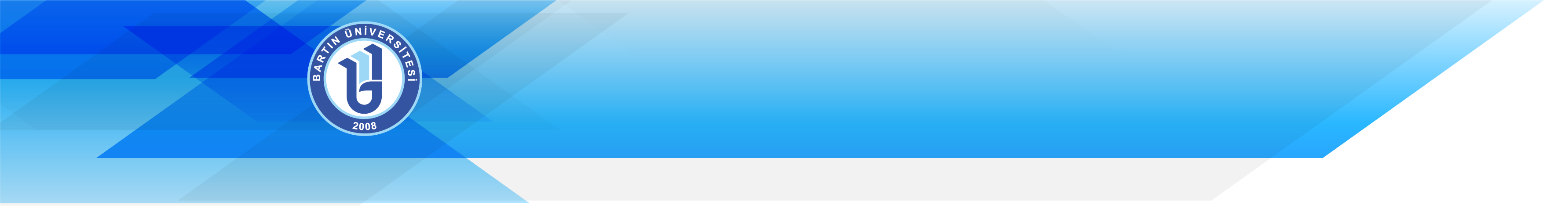 2021 YILI GERÇEKLEŞTİRİLEN EĞİTİMLER
GENEL OLARAK BİR YILDA NELER YAPTIK?
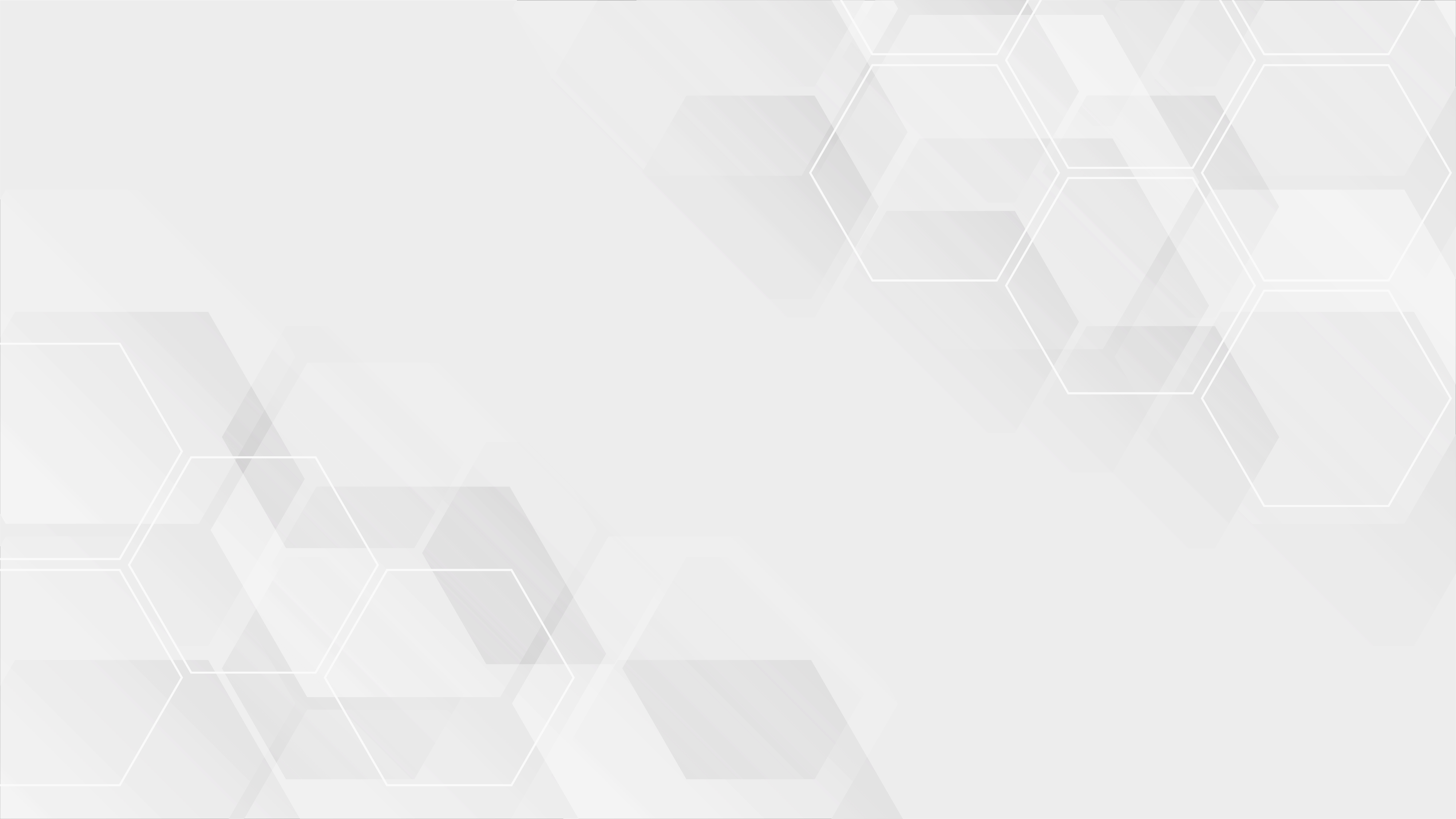 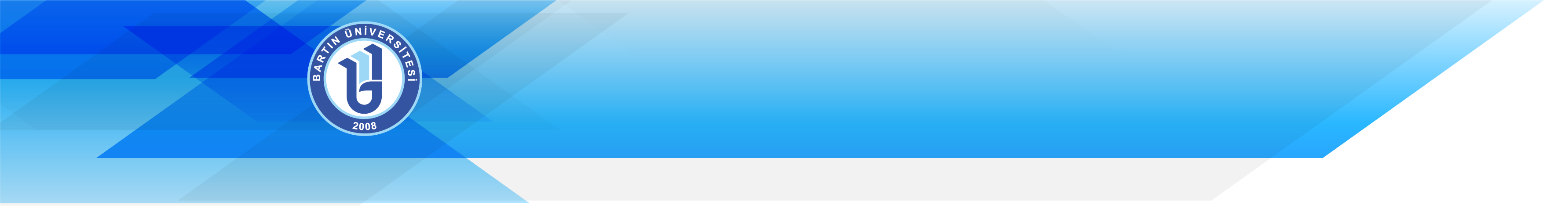 Hizmet İçi Eğitim Yönergesini hayata geçirdik.
Eğitmen havuzu oluşturduk.
2021 yılı içerisinde 31 farklı konuda hizmet içi eğitim gerçekleştirdik.
Cumhurbaşkanlığı tarafından uygulamaya konan Uzaktan Eğitim Kapısına geçen ilk üniversite olduk.
Aday memur eğitim sürecini çevrim içi olarak tamamladık.
Youtube kanalı üzerinden hizmet içi eğitim ve aday memur eğitim kayıtlarını  paylaşmaya başladık.
Konya Teknik Üniversitesiyle Uzaktan Eğitim Kapısı üzerinden ortak eğitim gerçekleştirdik.
Erzincan Binali Yıldırım Üniversitesiyle hizmet içi eğitimlerin ortak yürütülmesi konusunda işbirliği protokolü imzaladık.
NELERİ HEDEFLİYORUZ?
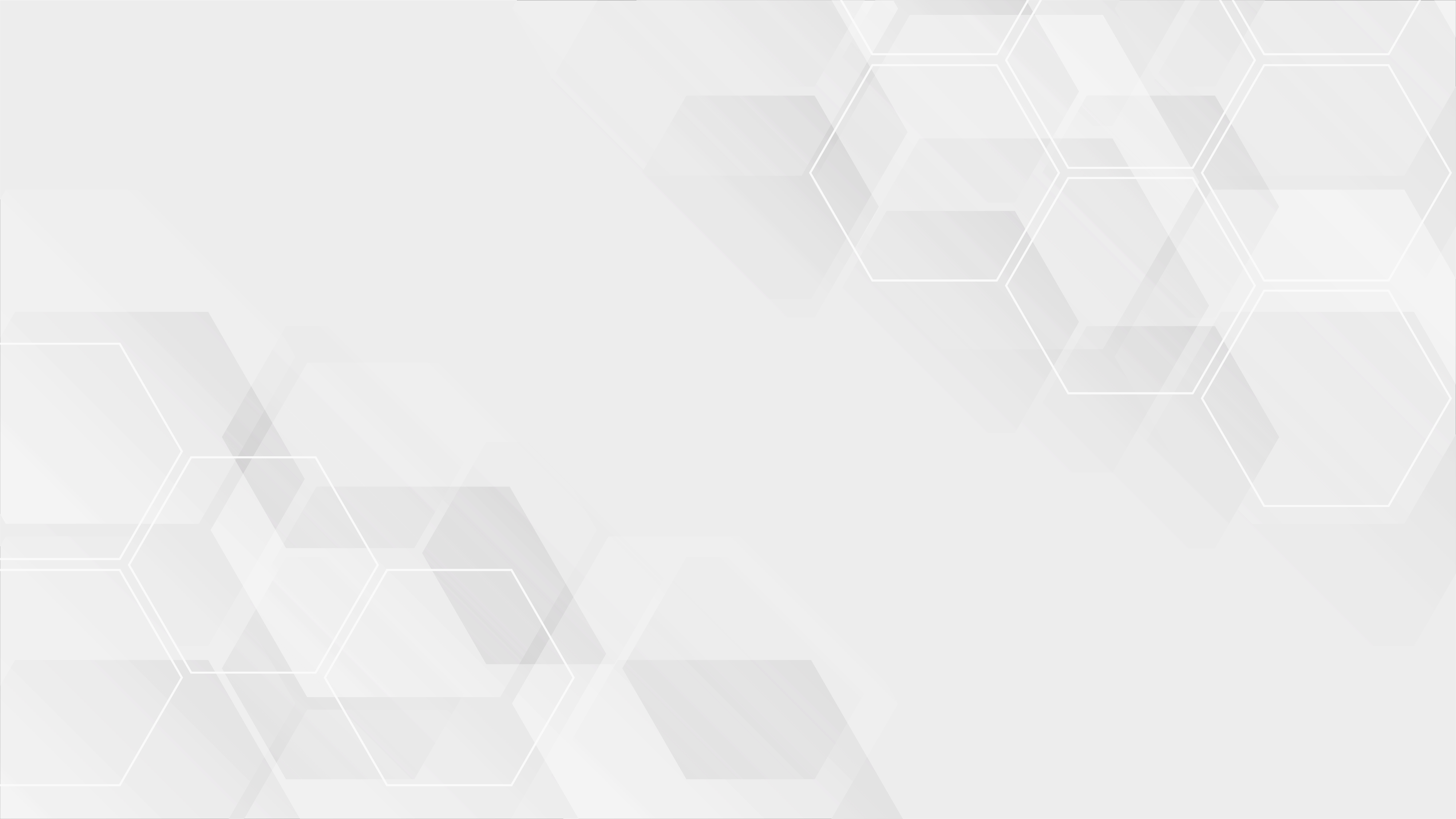 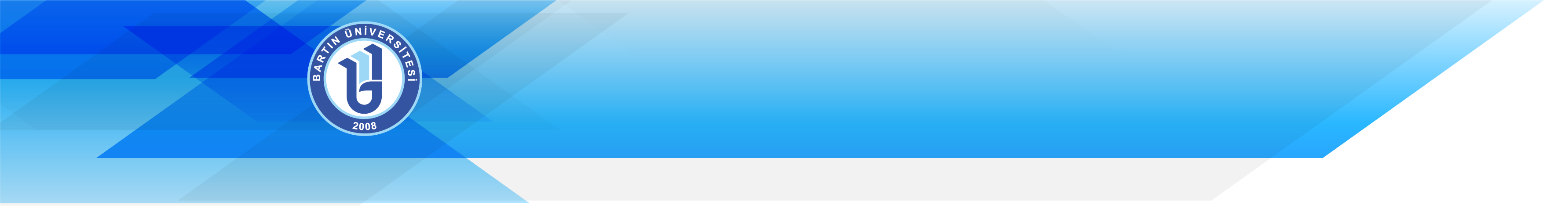 Hizmet İçi Eğitim süreçlerine dair Dış Paydaş Kurulu oluşturmayı hedefliyoruz. 
Üniversitelerarası ortak eğitimleri arttırmak istiyoruz.
Alt, orta ve üst yöneticilerin yetkinliklerini arttırmak amacıyla grup düzeyinde eğitimler vermeyi hedefliyoruz.
Uyum eğitimlerine yönelik rehber dokümanlar hazırlamayı planlıyoruz.
Belirli unvan gruplarına yönelik hedef odaklı eğitimler vermek istiyoruz. 
Sınava dayalı eğitimler gerçekleştirerek, başarılı olan personeli motive etmek amacıyla ödüller vermeyi planlıyoruz.
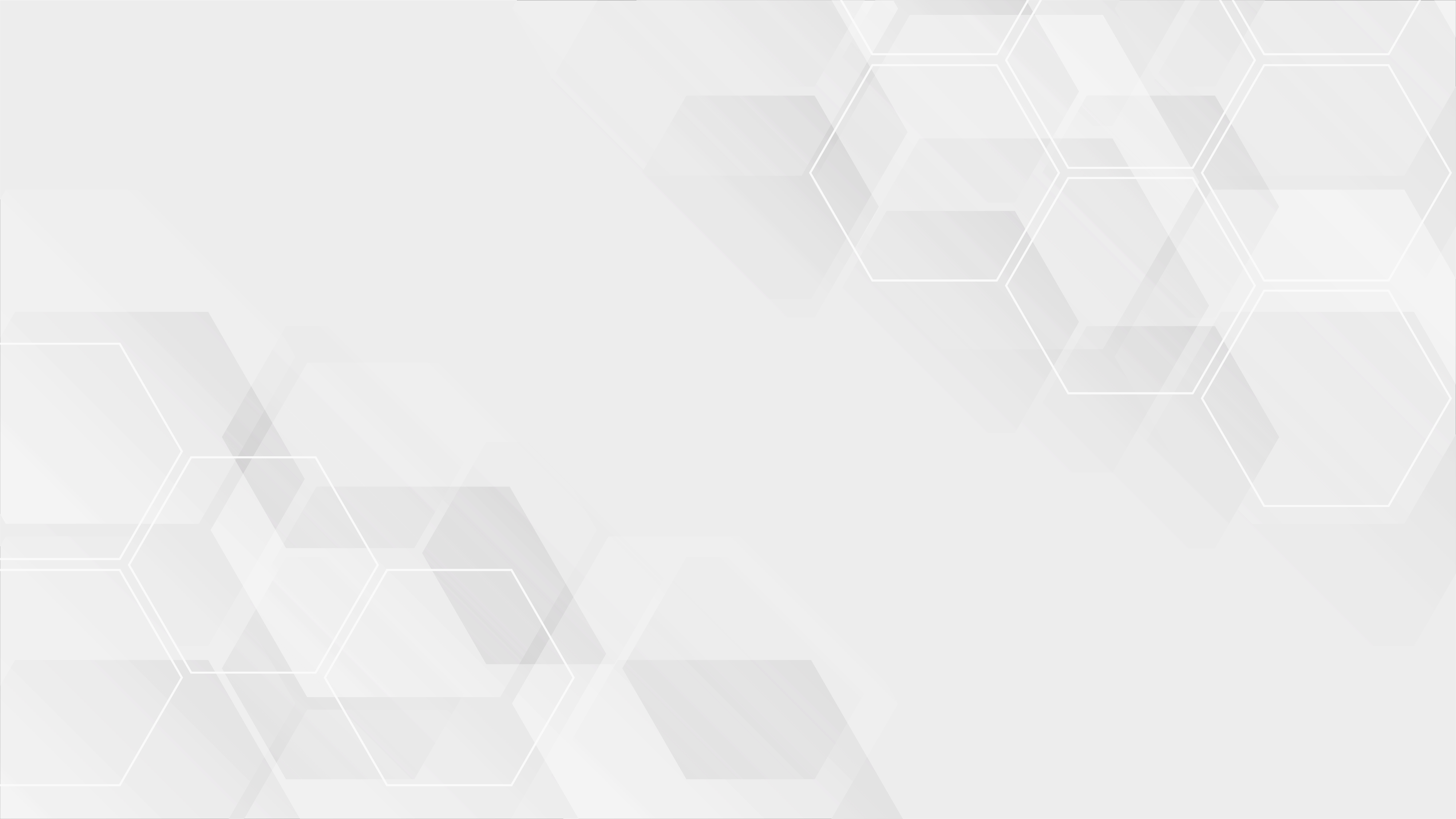 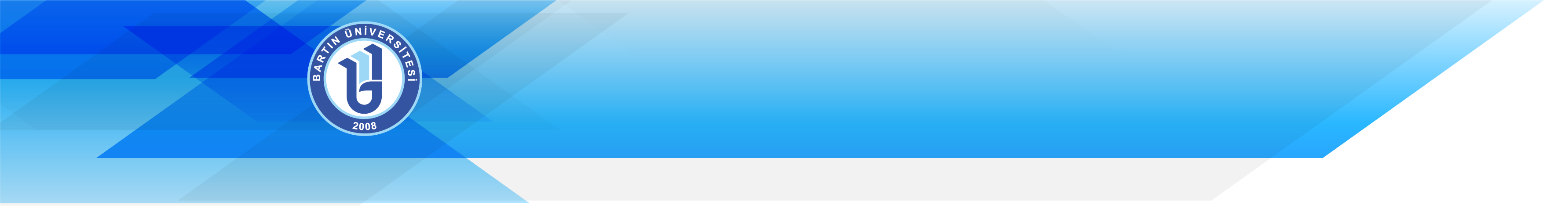 SABRINIZ VE İLGİNİZ İÇİN 
TEŞEKKÜRLER